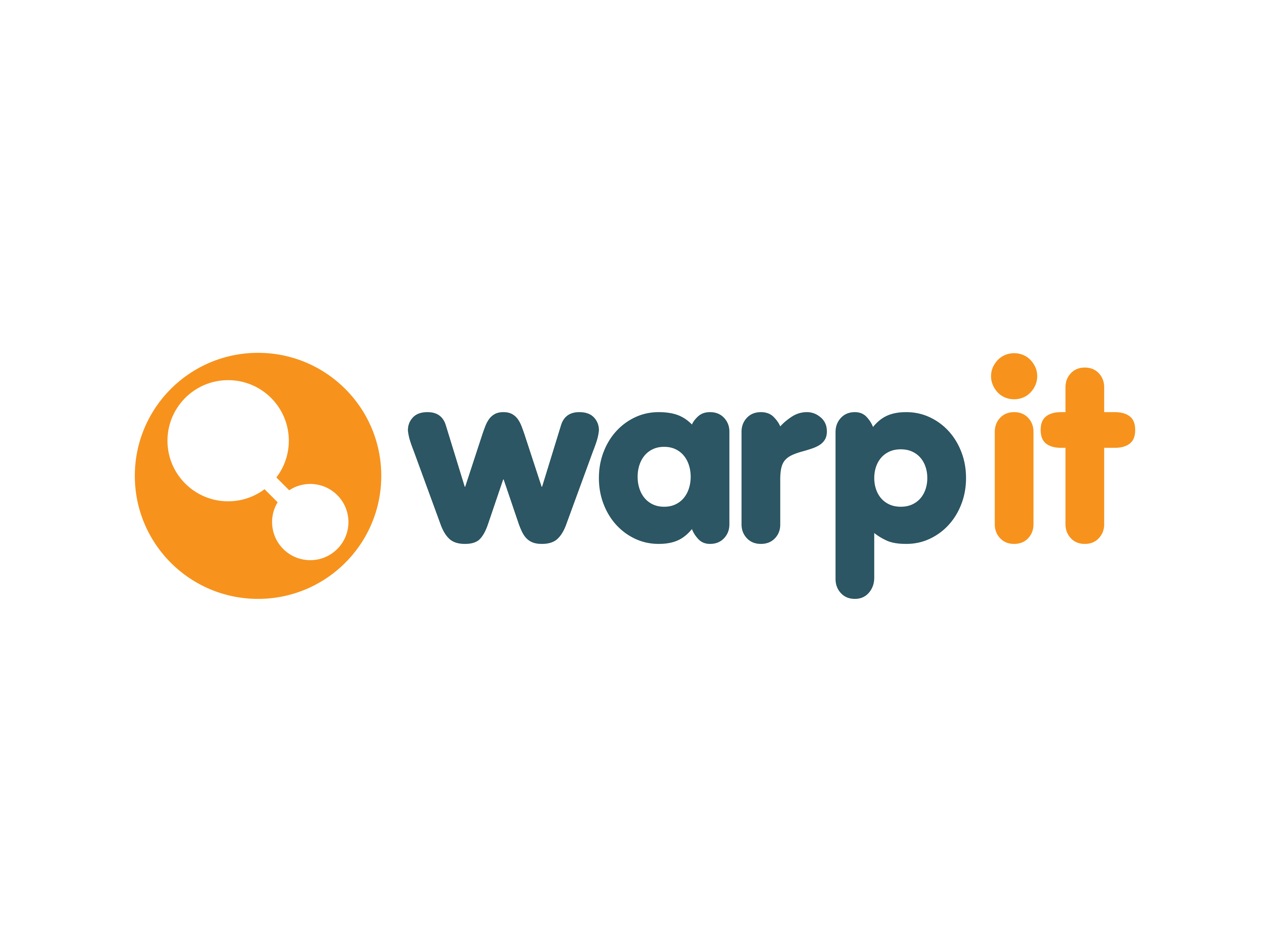 Stationery Amnesty10 point plan
Daniel O’Connor
Daniel@GetWarpIt.com
Warp It Reuse Network
What is it?
Why is it important?
The approach
The 10 point plan
Free resources
Communication materials
Action Plan
Overview
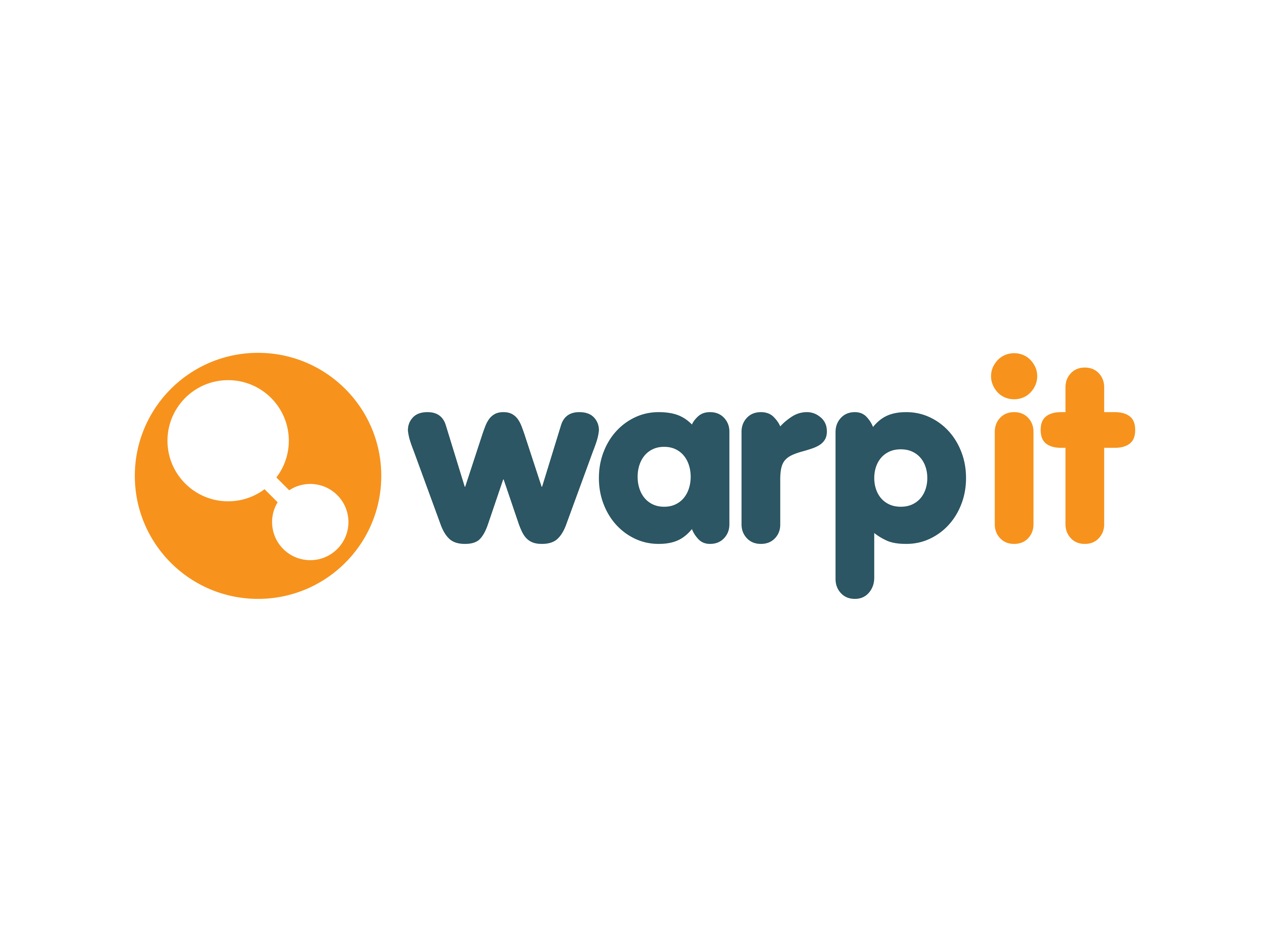 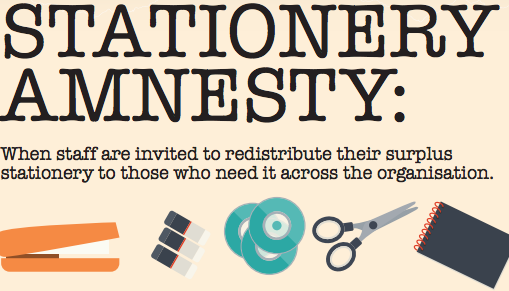 What is it?
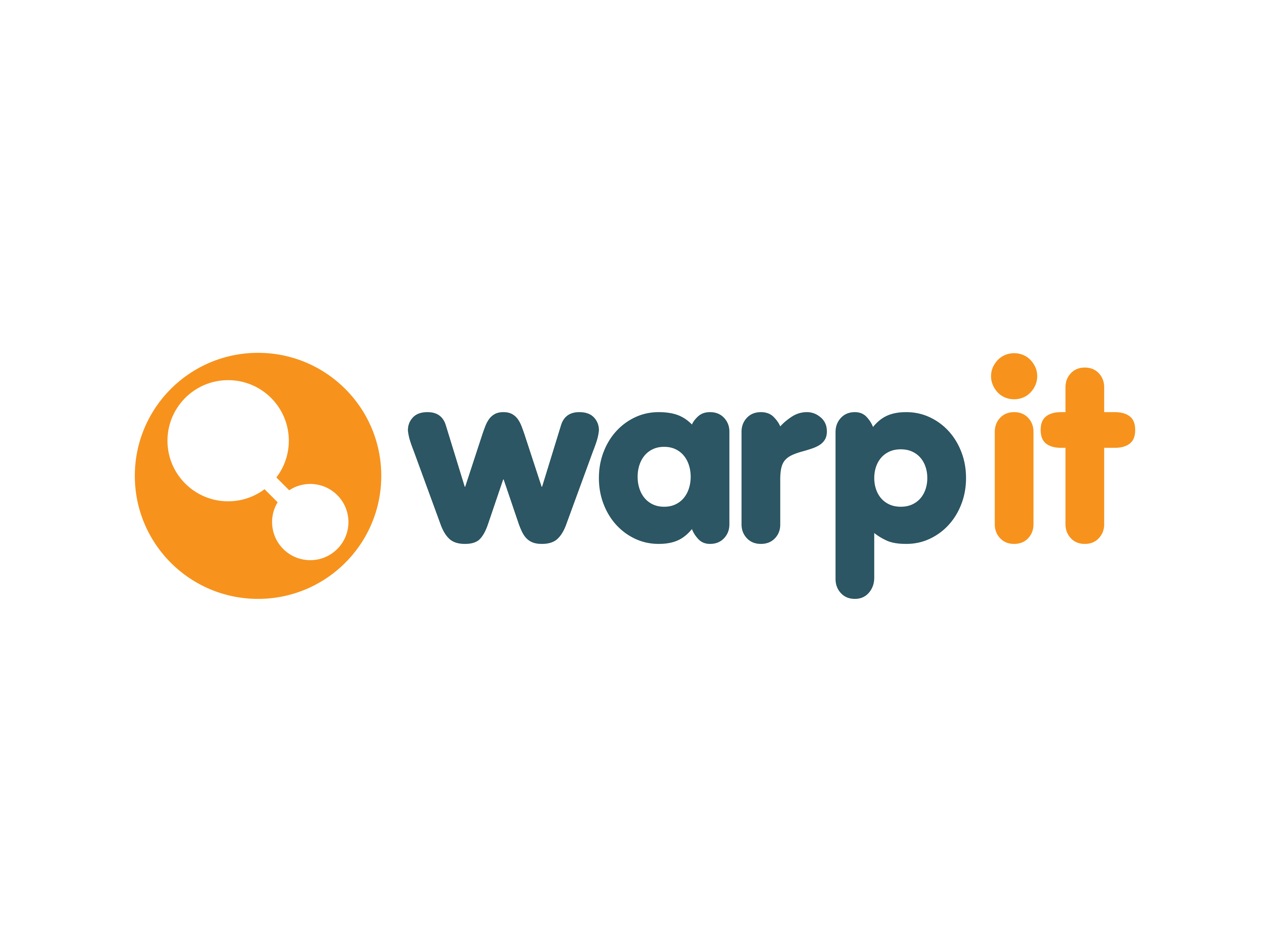 Why is it important?
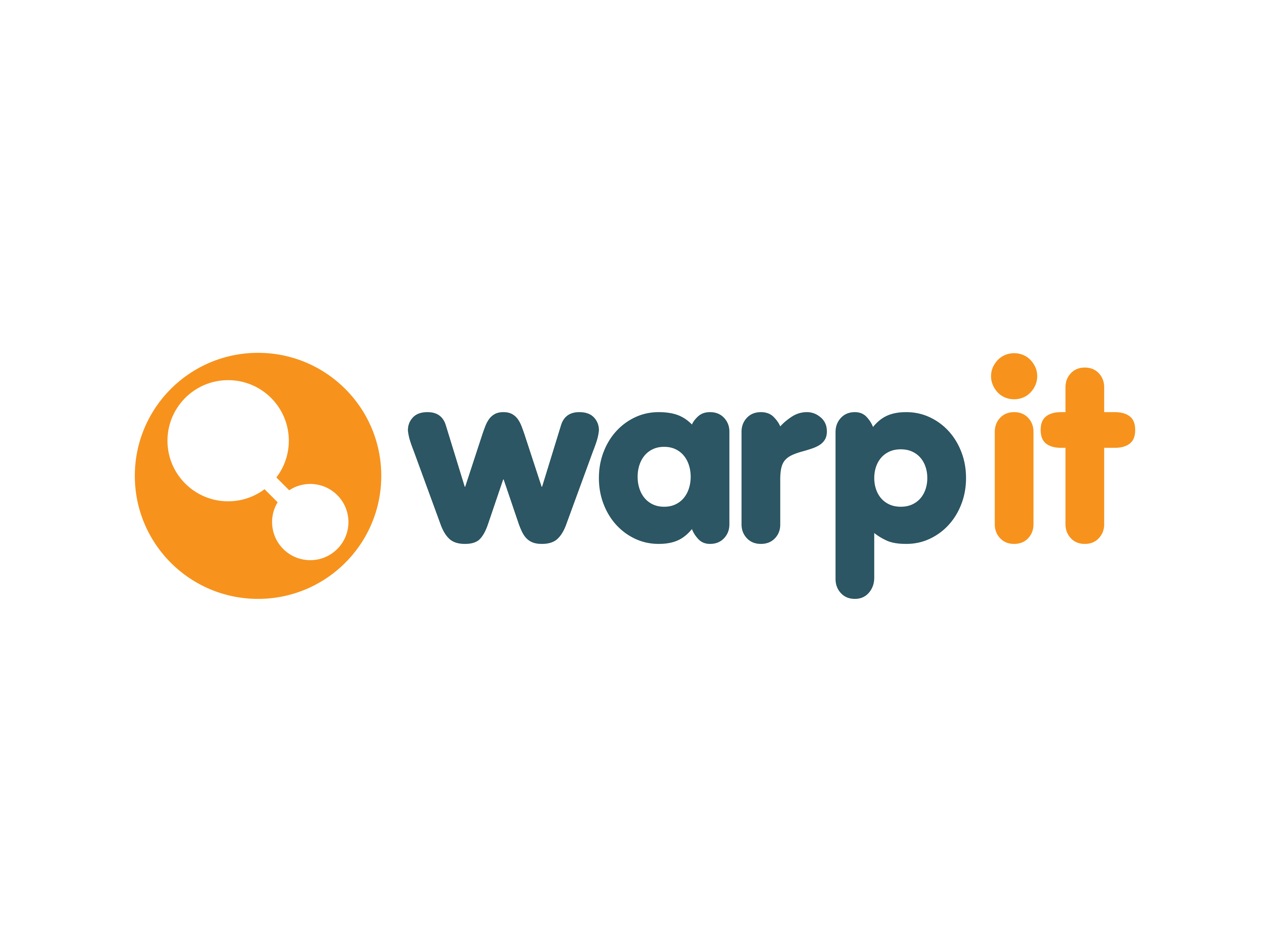 Keystone habits in organisations
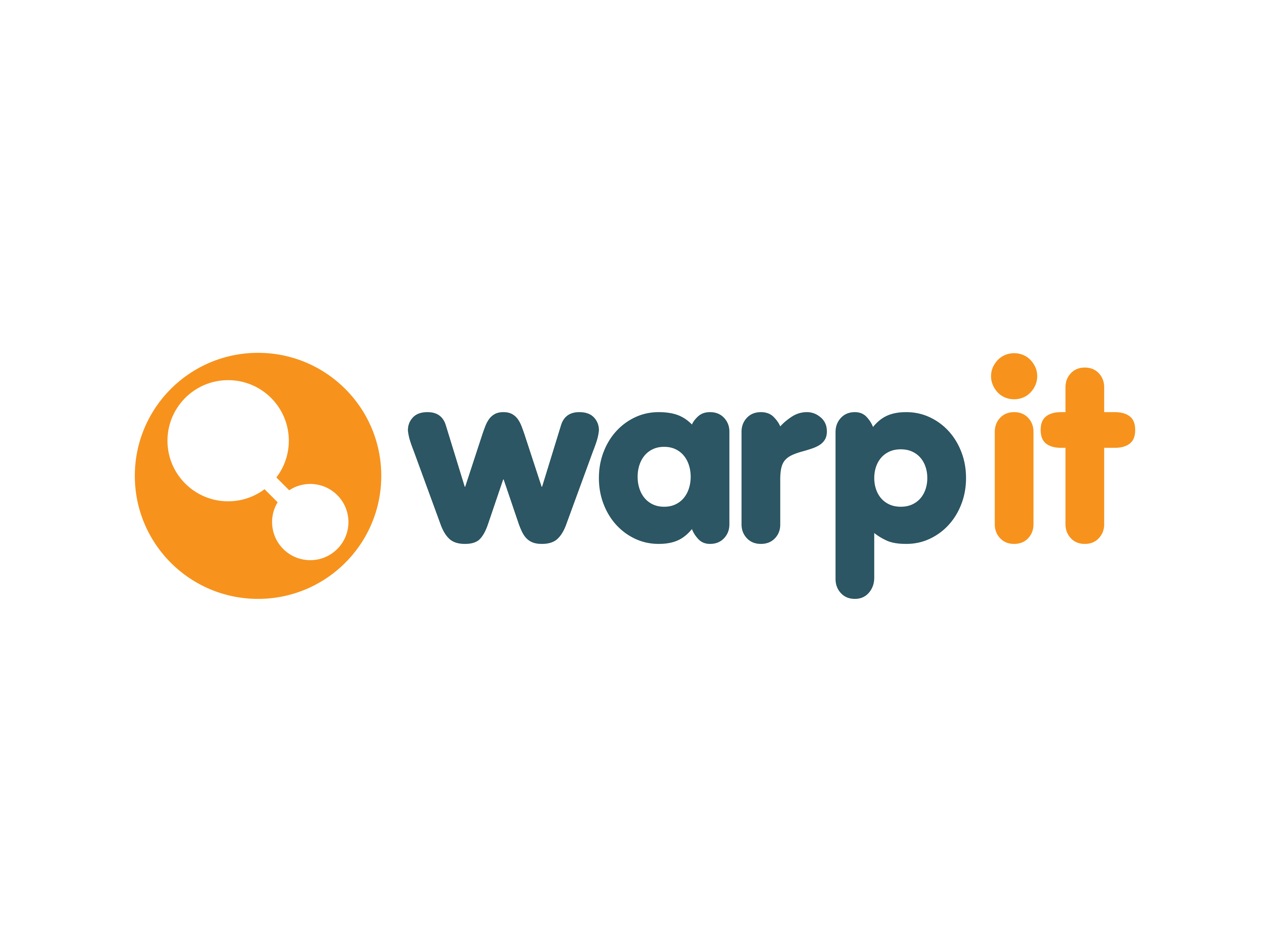 Incremental roll out
Test>Improve>Test>Improve
Create a demand
Monitor
Illustrate benefit
Repeat
Bigger reuse projects
Approach
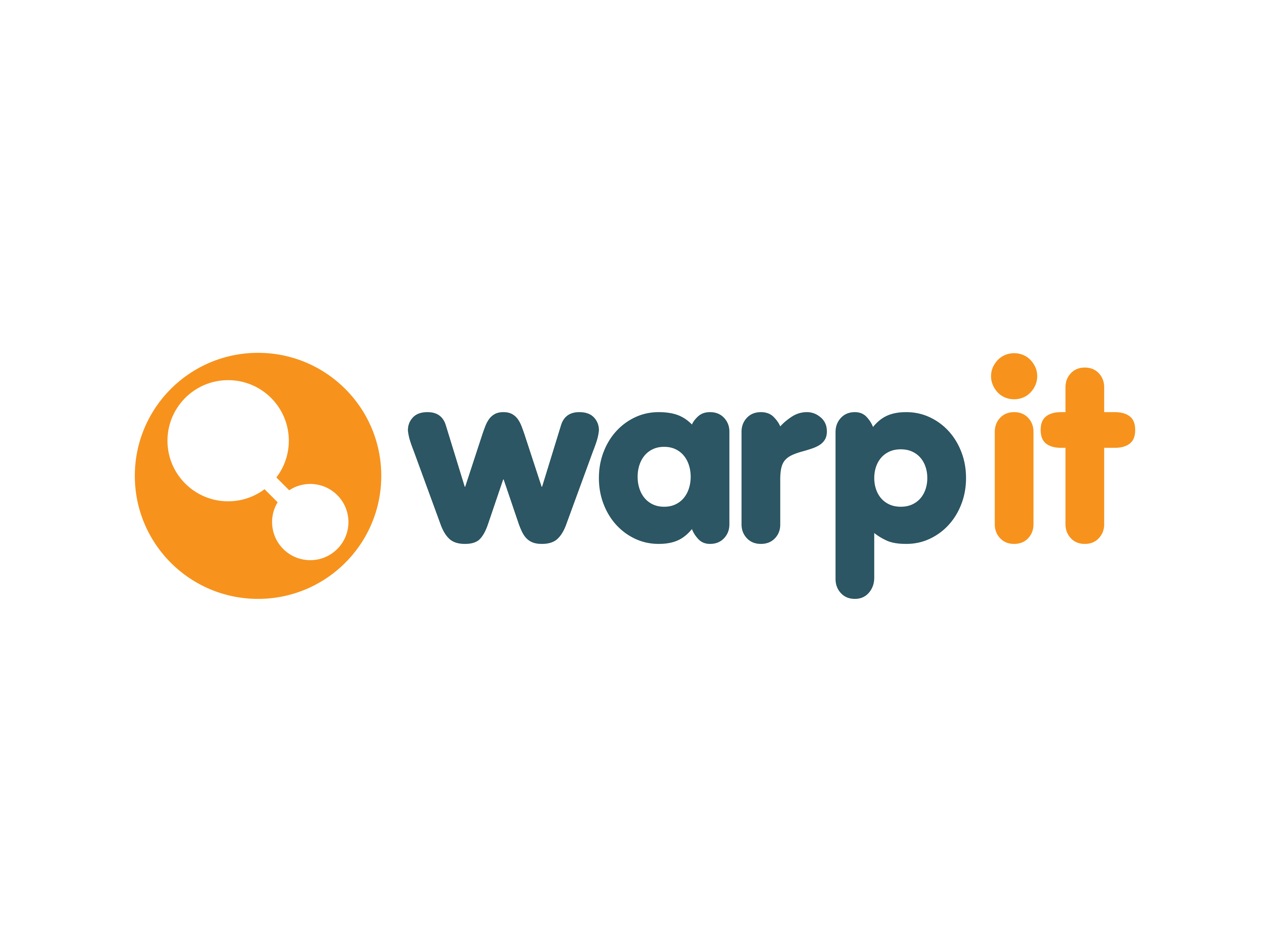 Will not happen overnight
Persistence
Recognize enthusiasm dips
Take breaks
Look how far you have come
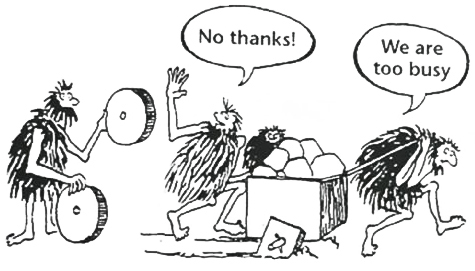 Step 1: Accept there will be barriers and overcome them
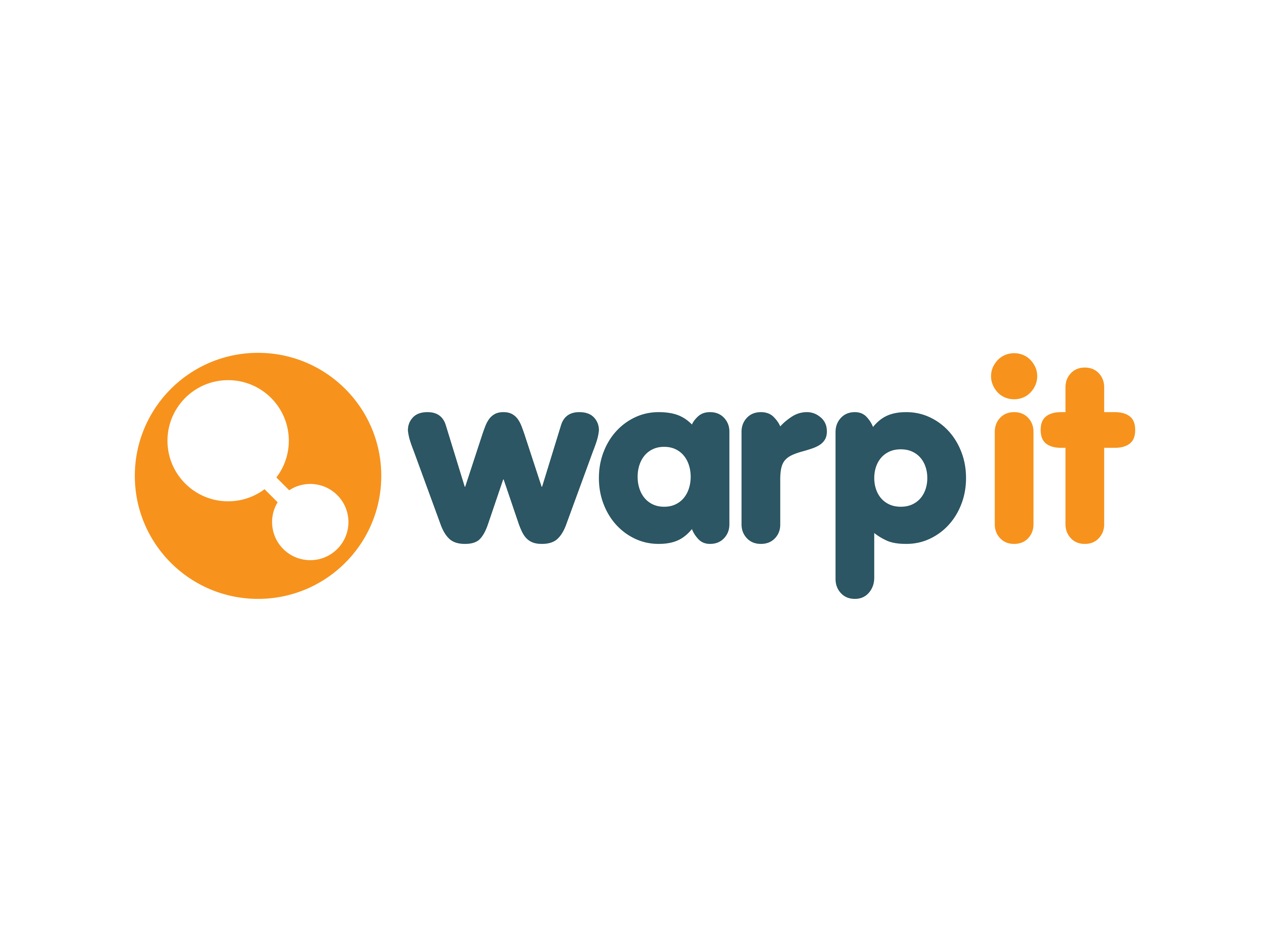 Step 2: Set a GoalDefine successAlign with existing strategy
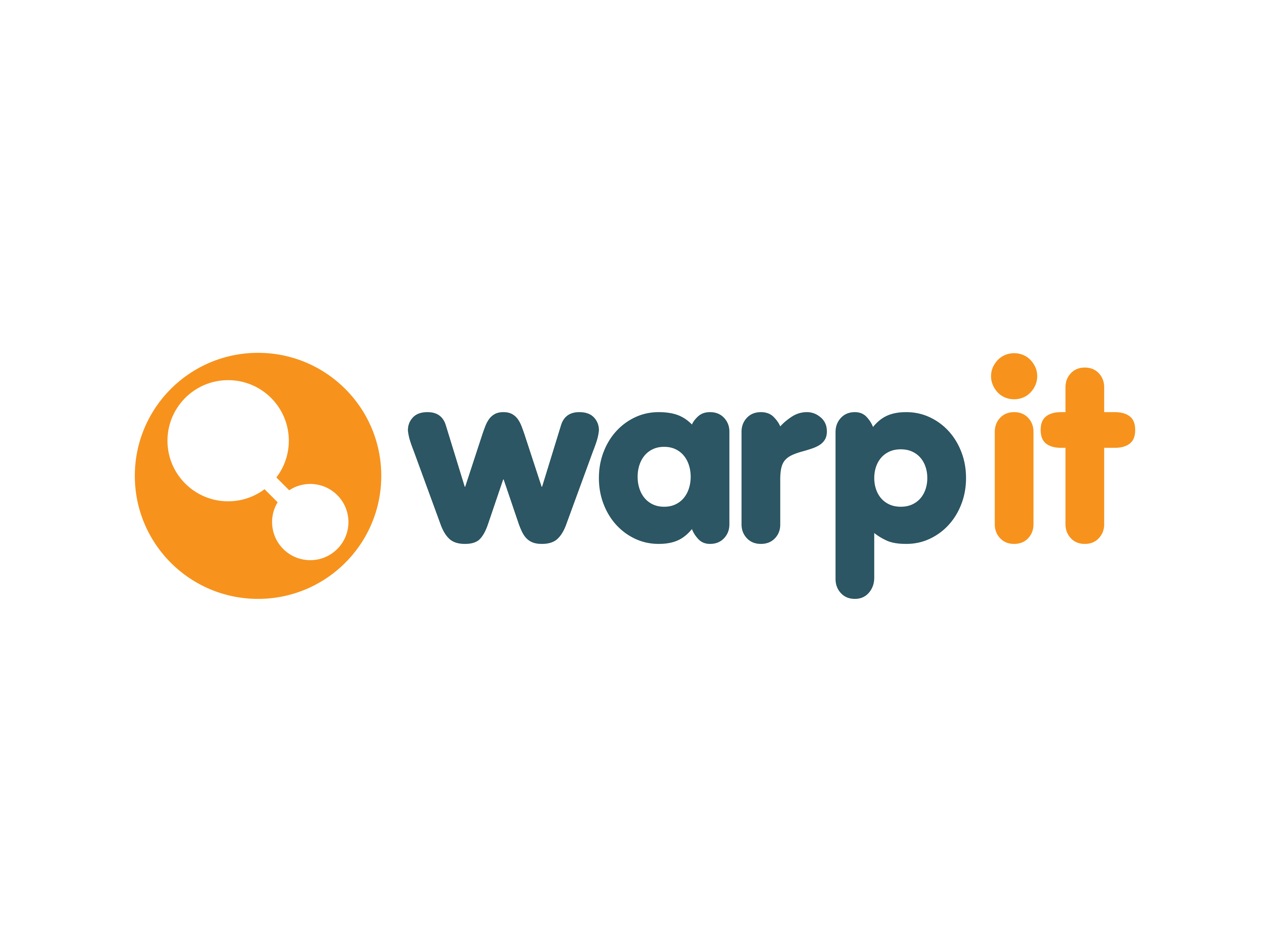 Step 3: Develop a plan
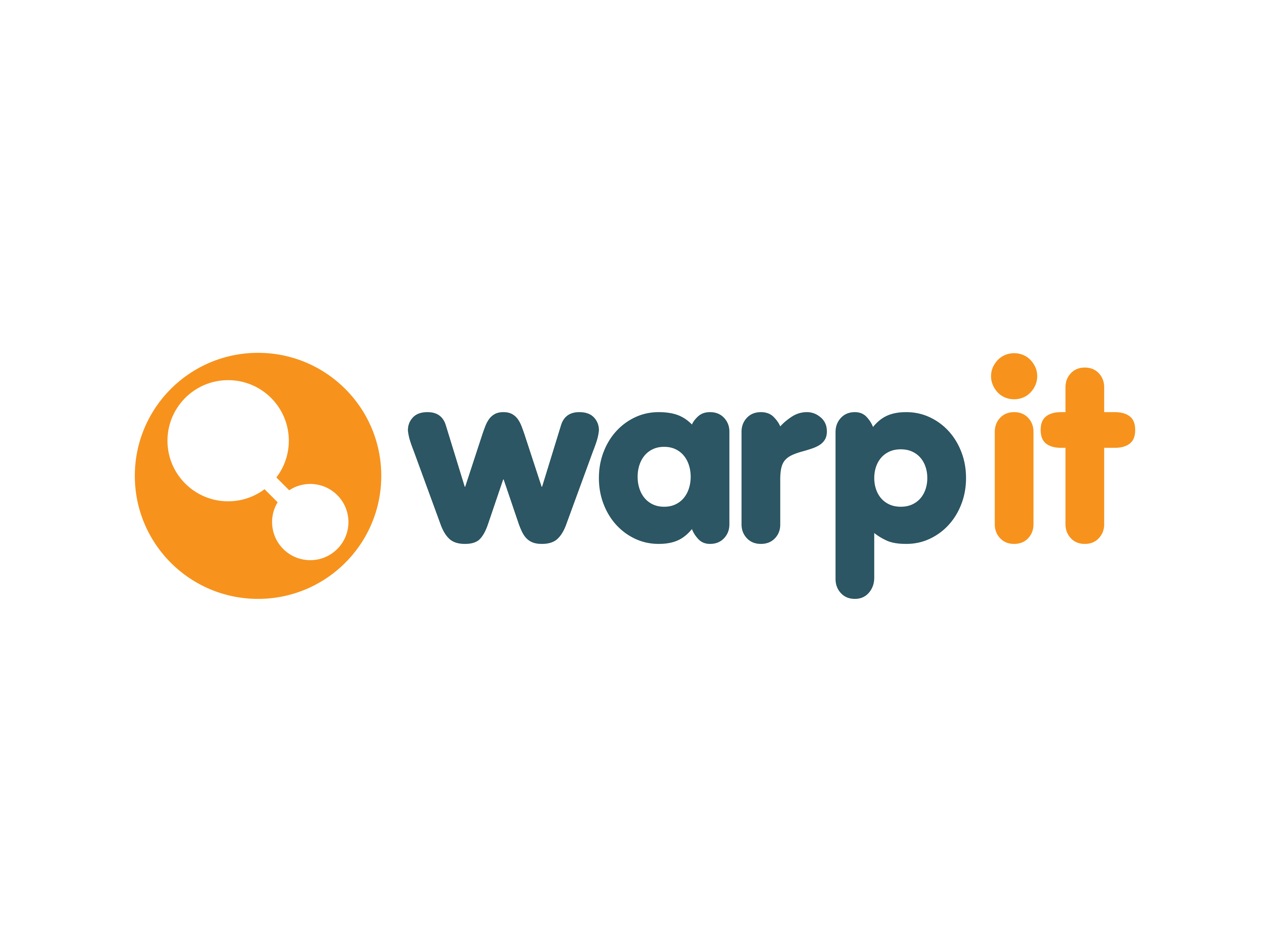 Break down the project 
Set short deadlines
Milestones
When you hit each milestone celebrate
Step 4: Milestones
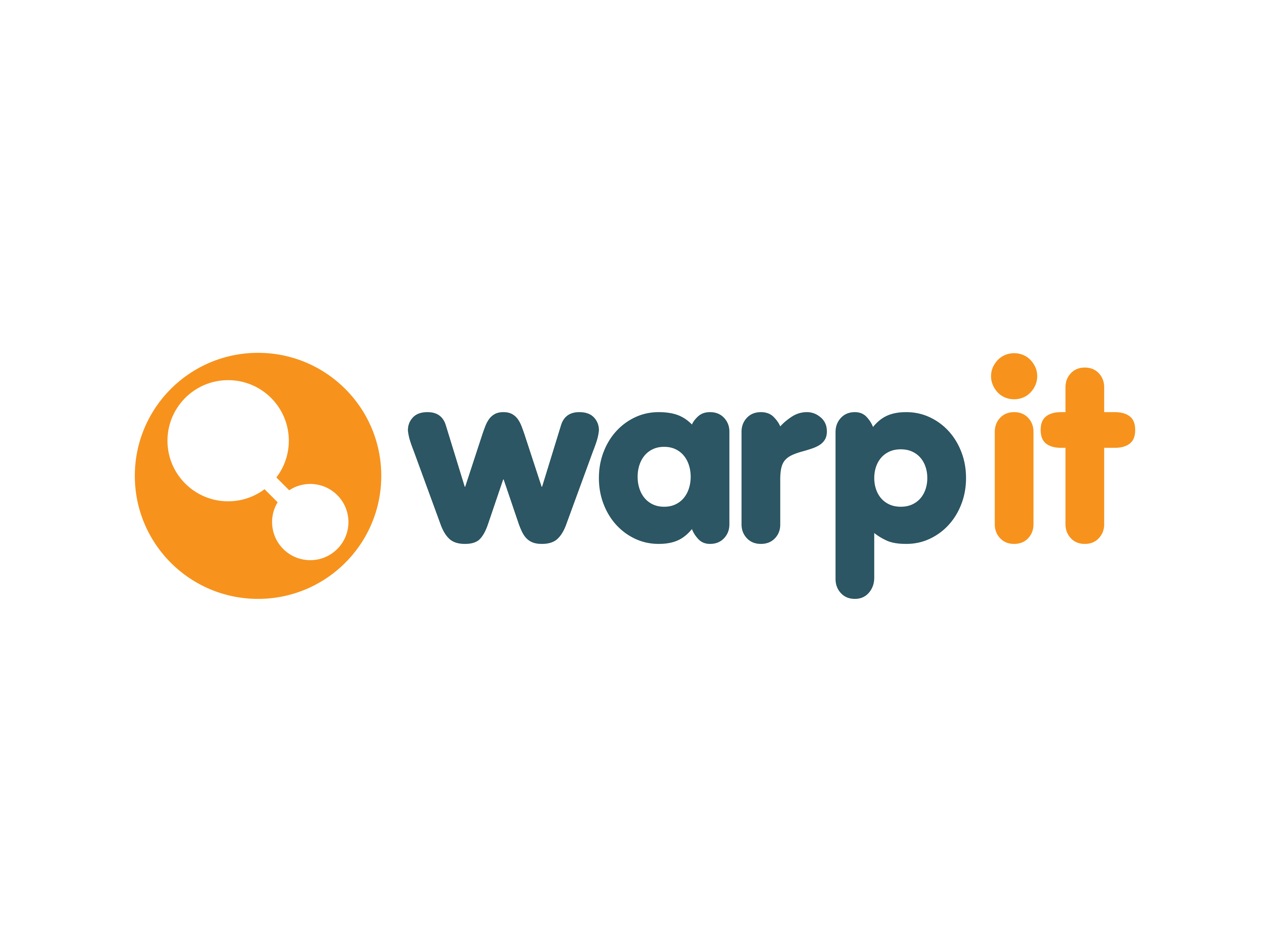 The Team
Pilot department
Publicise results
2nd Pilot
Step 5: The Pilot
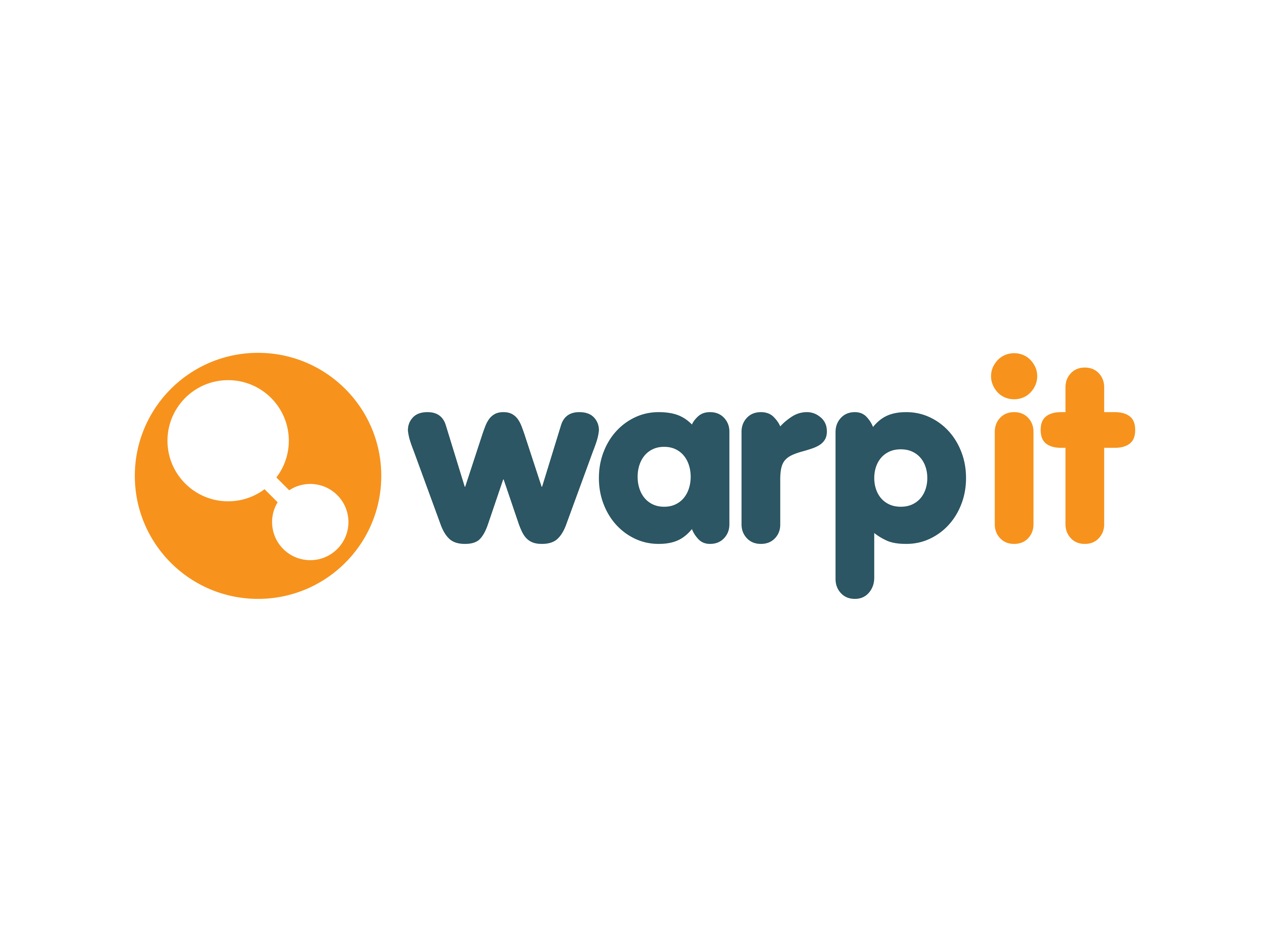 Step 6: Develop Local Plan
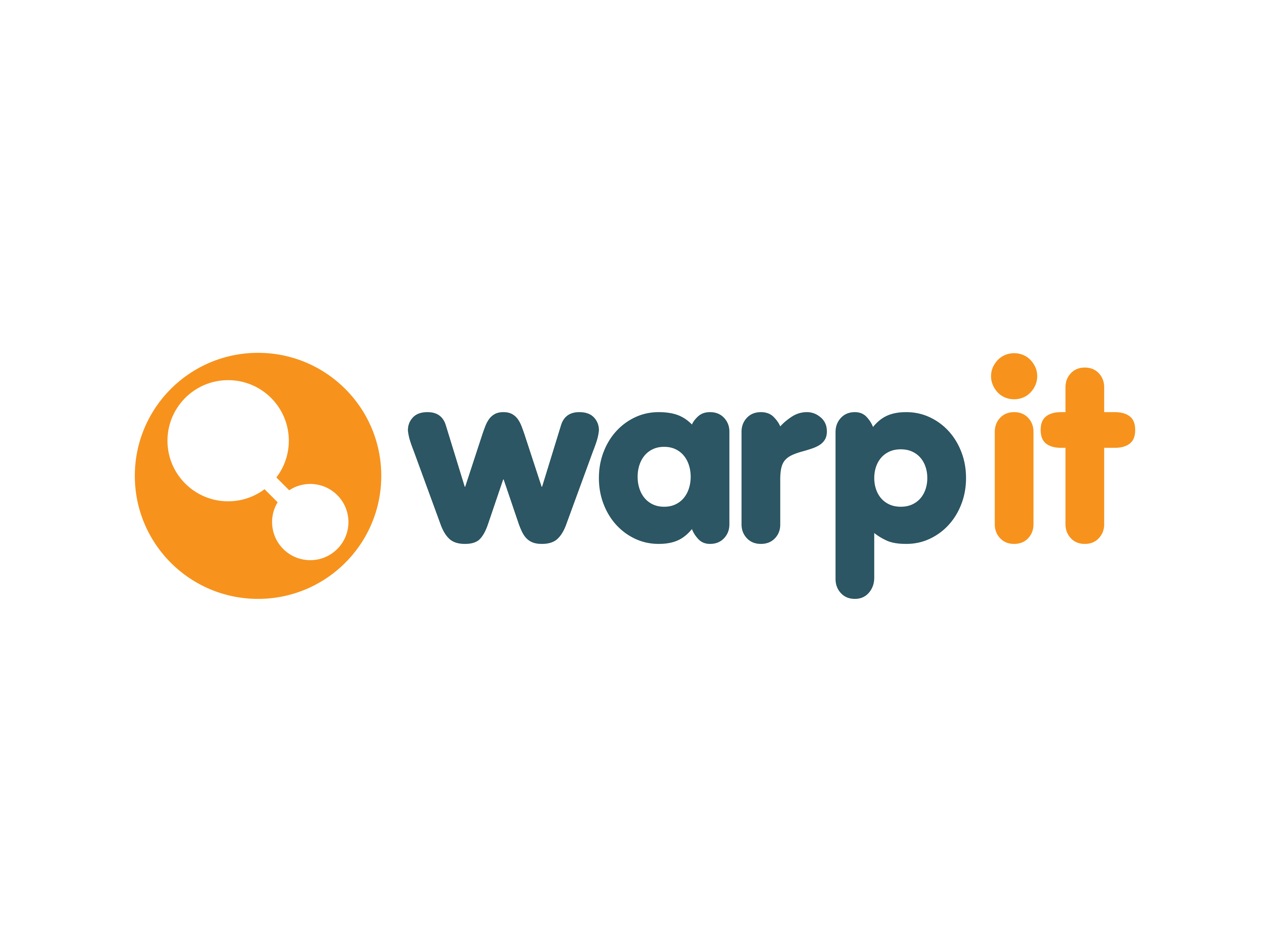 Step 7: The humble copypaper box
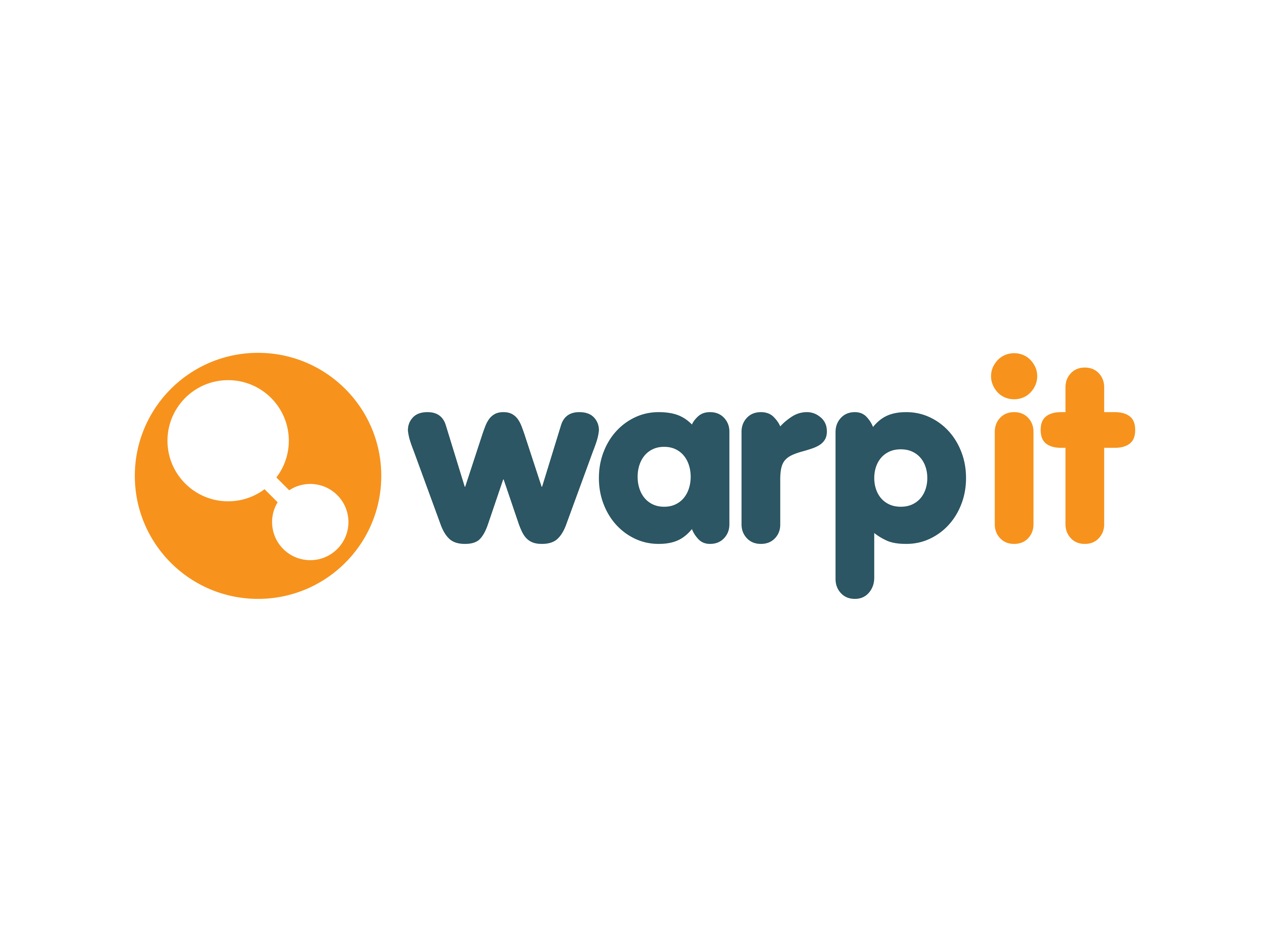 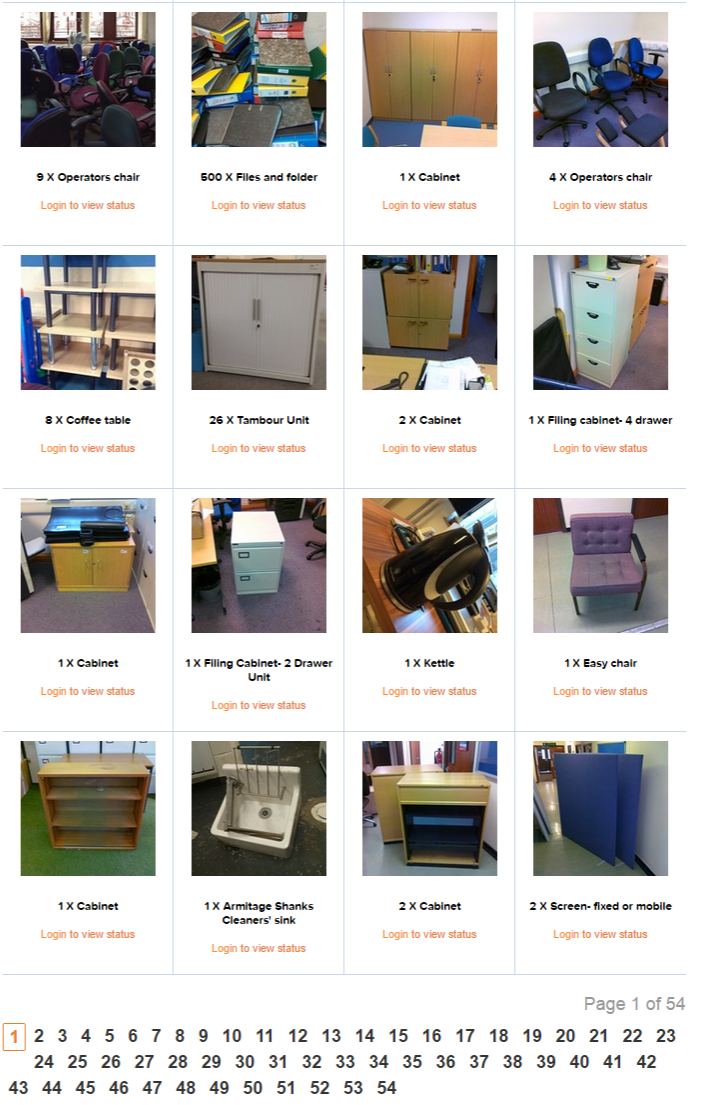 Step 8: Total . Add to reuse system
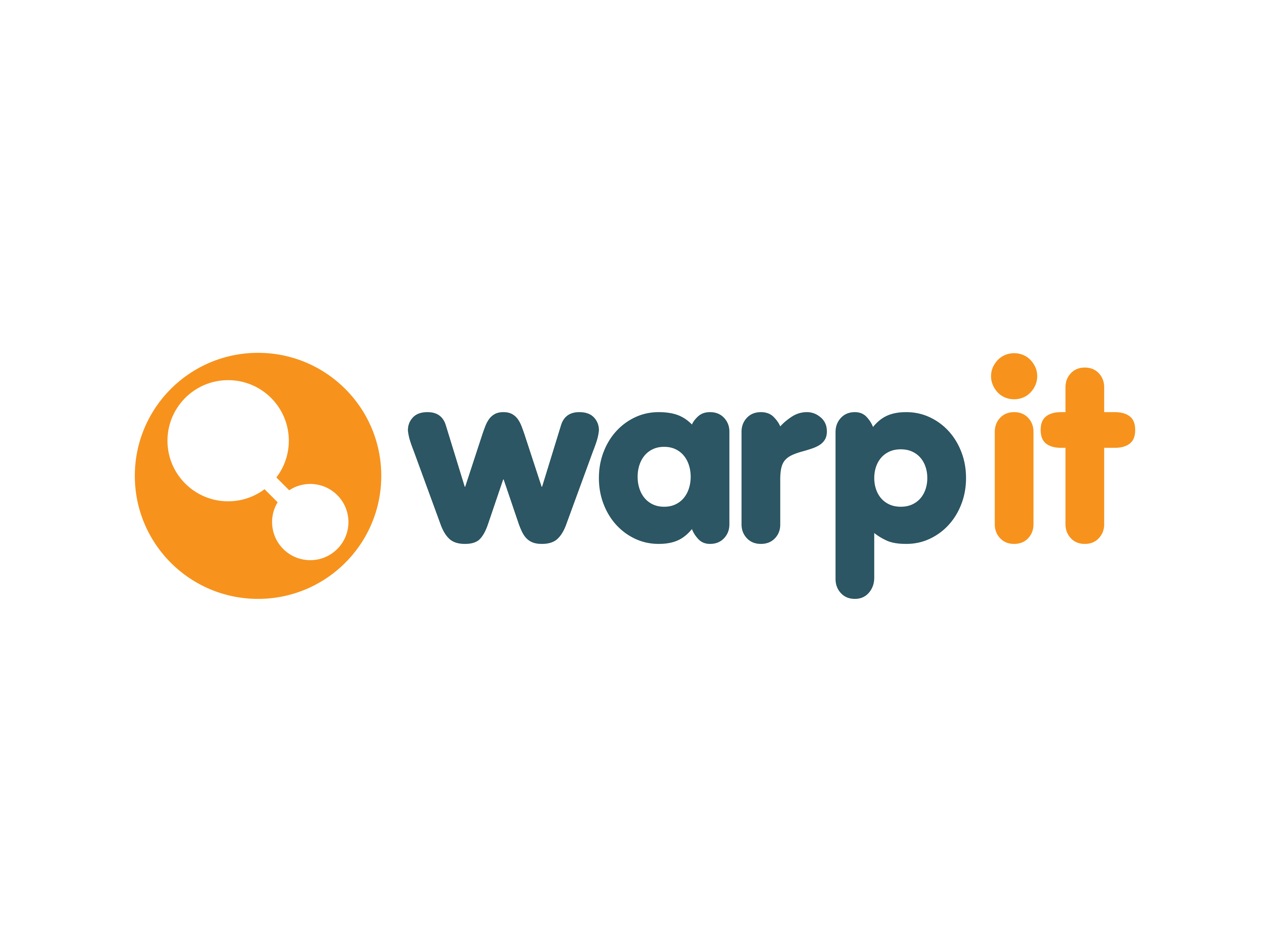 Step 9: Track financial and environmental savings
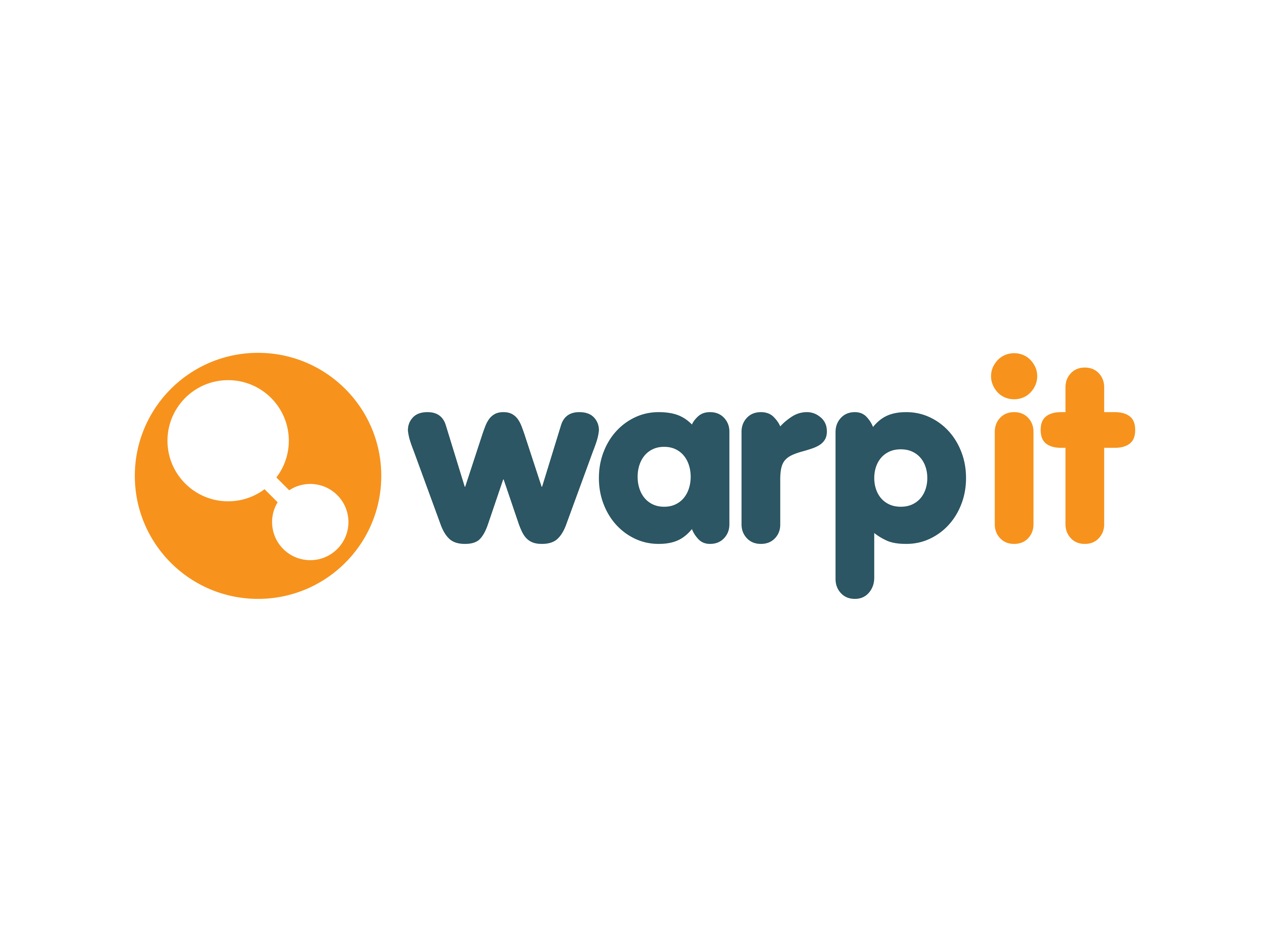 Step 10: Tell everyone about it and your crazy target!Top tip:Create a demand using scarcity
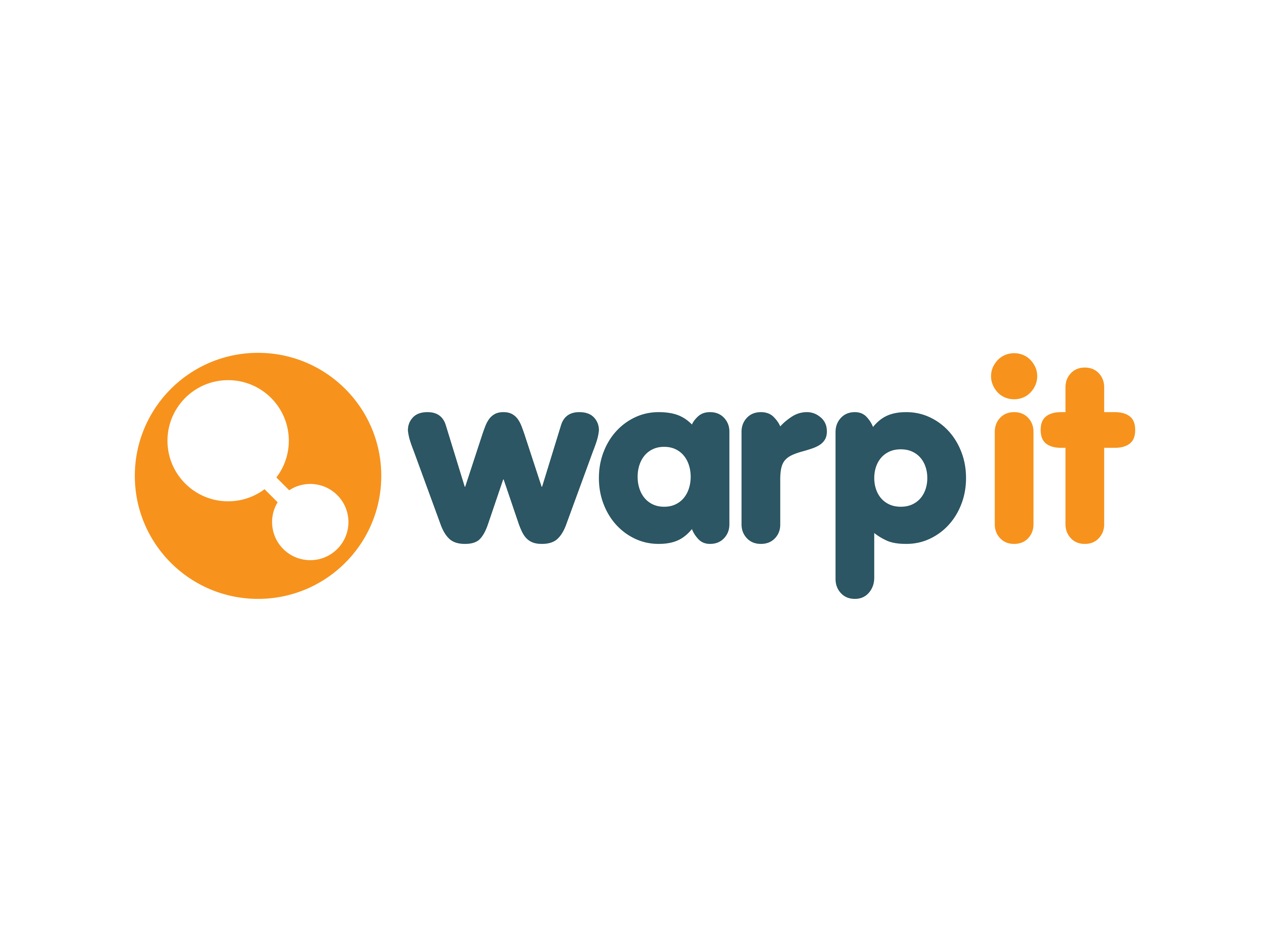 Bonus Step 11: You made it happen! What next?!
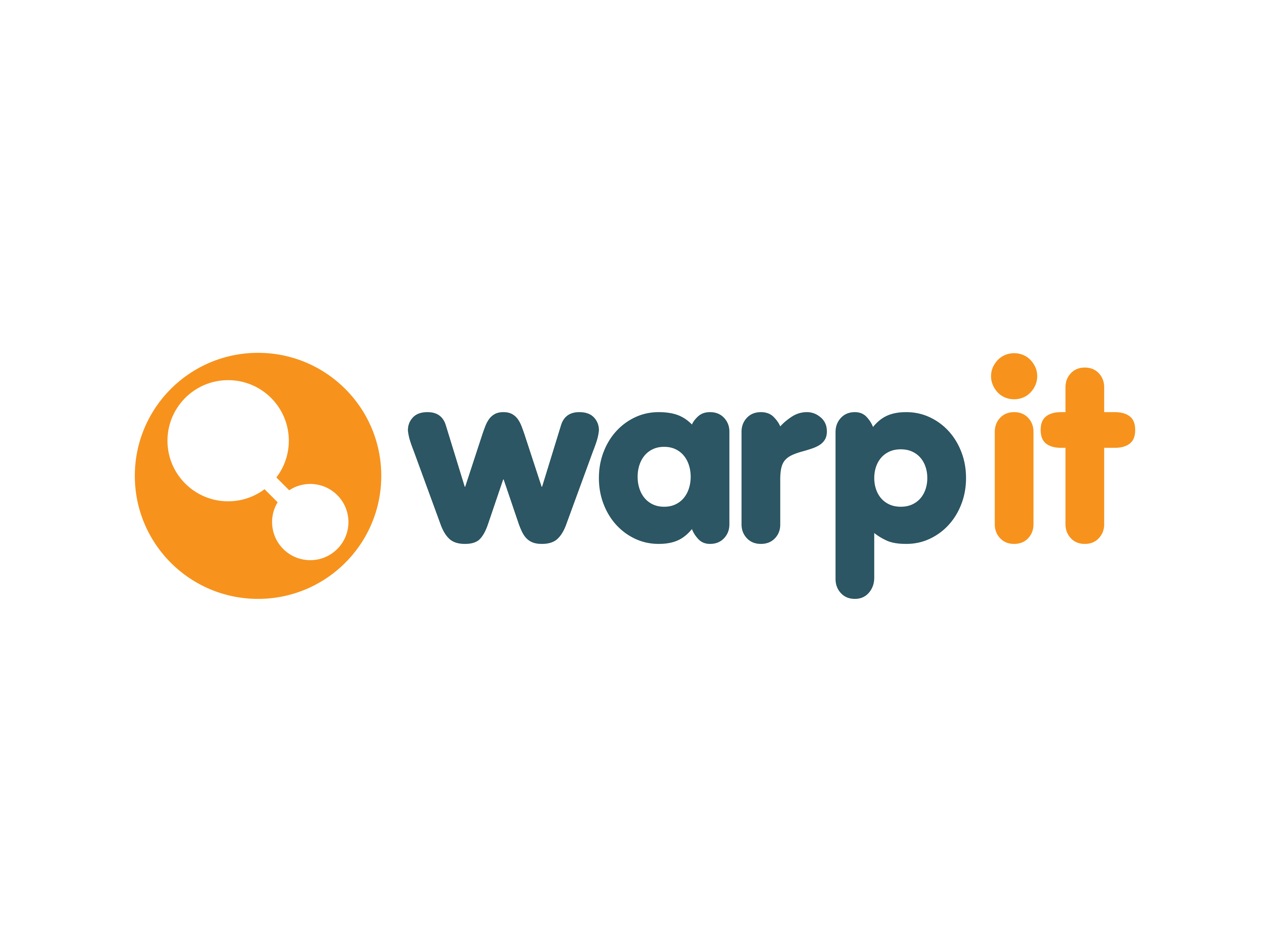 Communication materials
Action plan spreadsheet
Help and advice
Free Resources
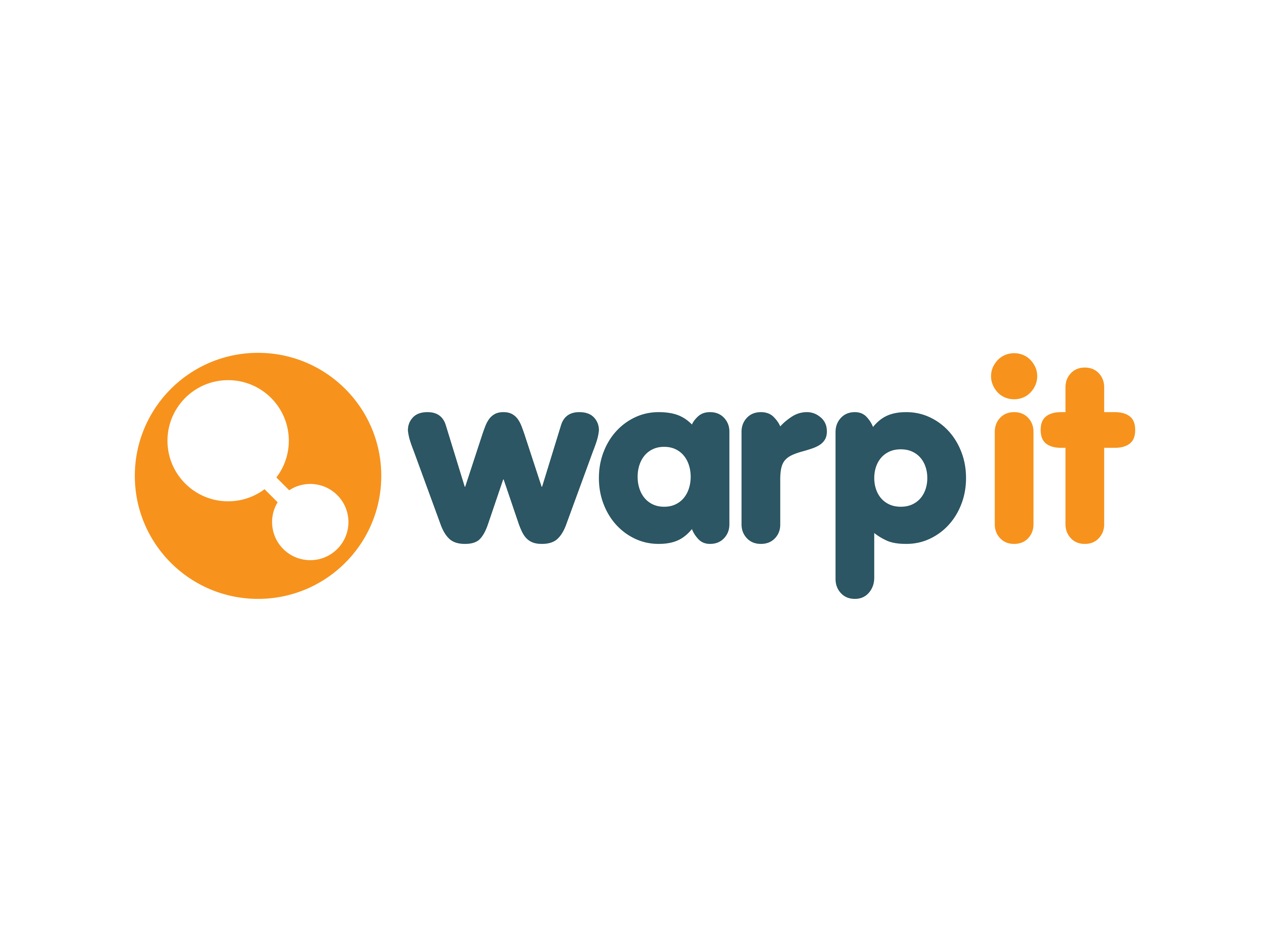 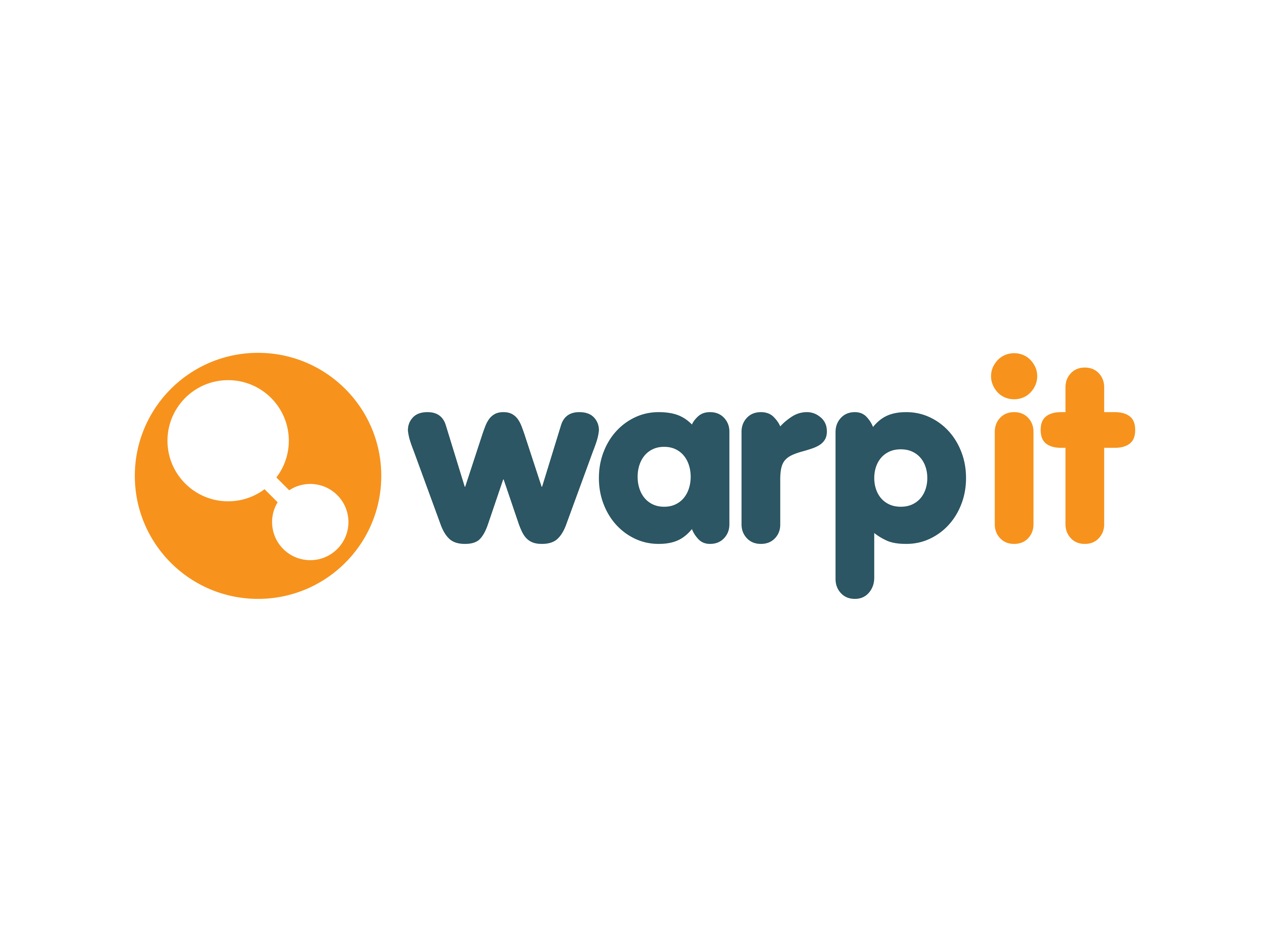 Warp It Reuse Network
Daniel O’Connor
Daniel@warp-it.co.uk
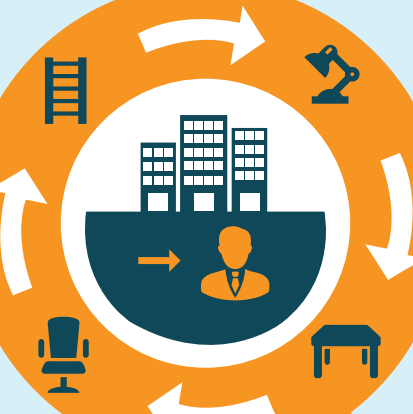 Internal Collaboration
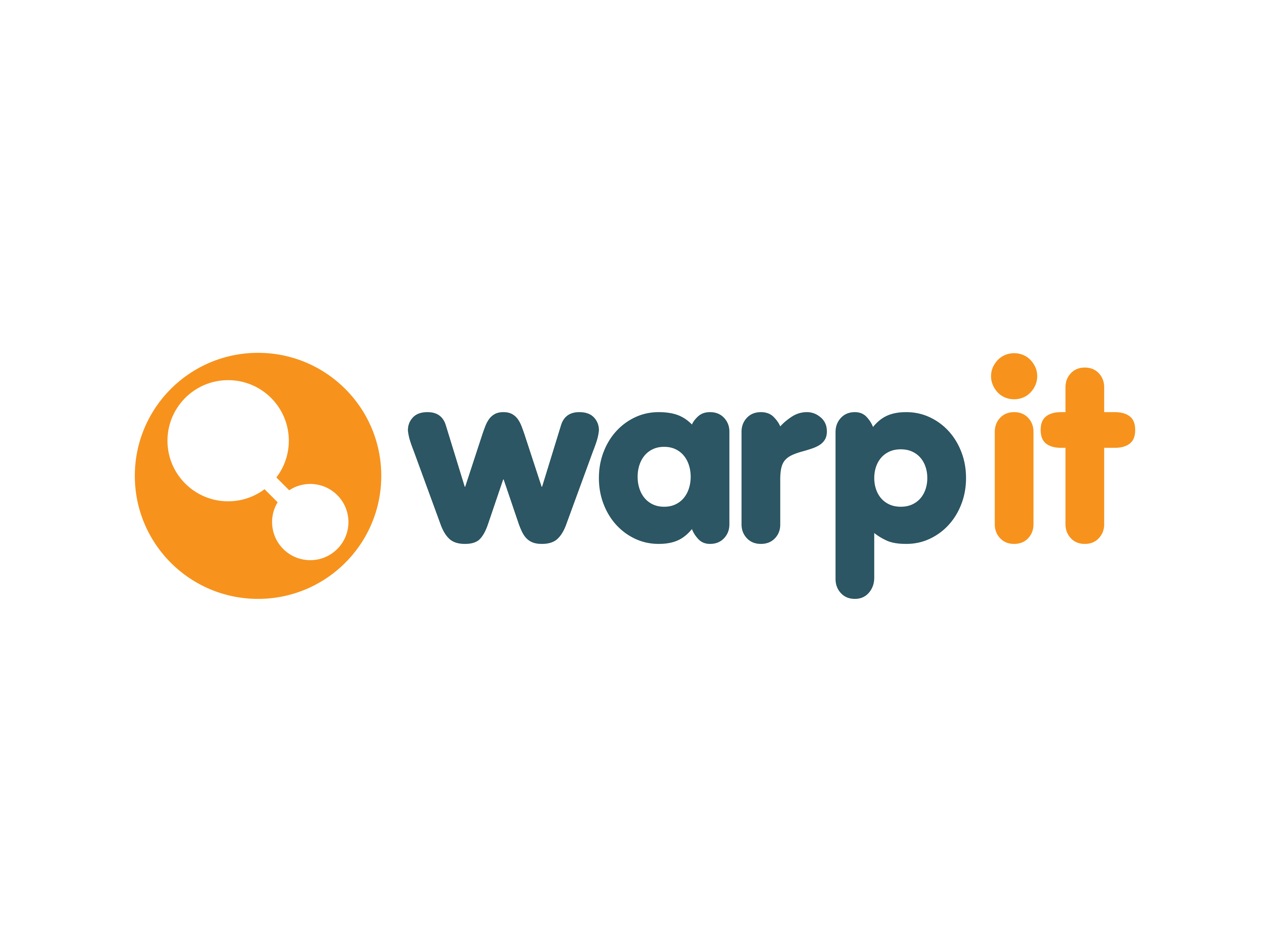 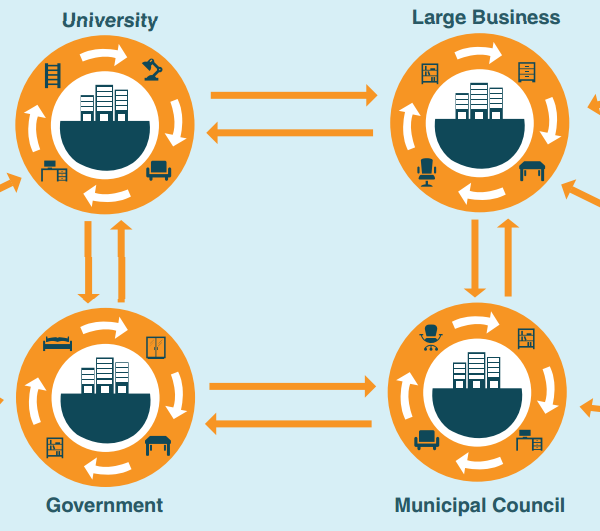 Friend requests
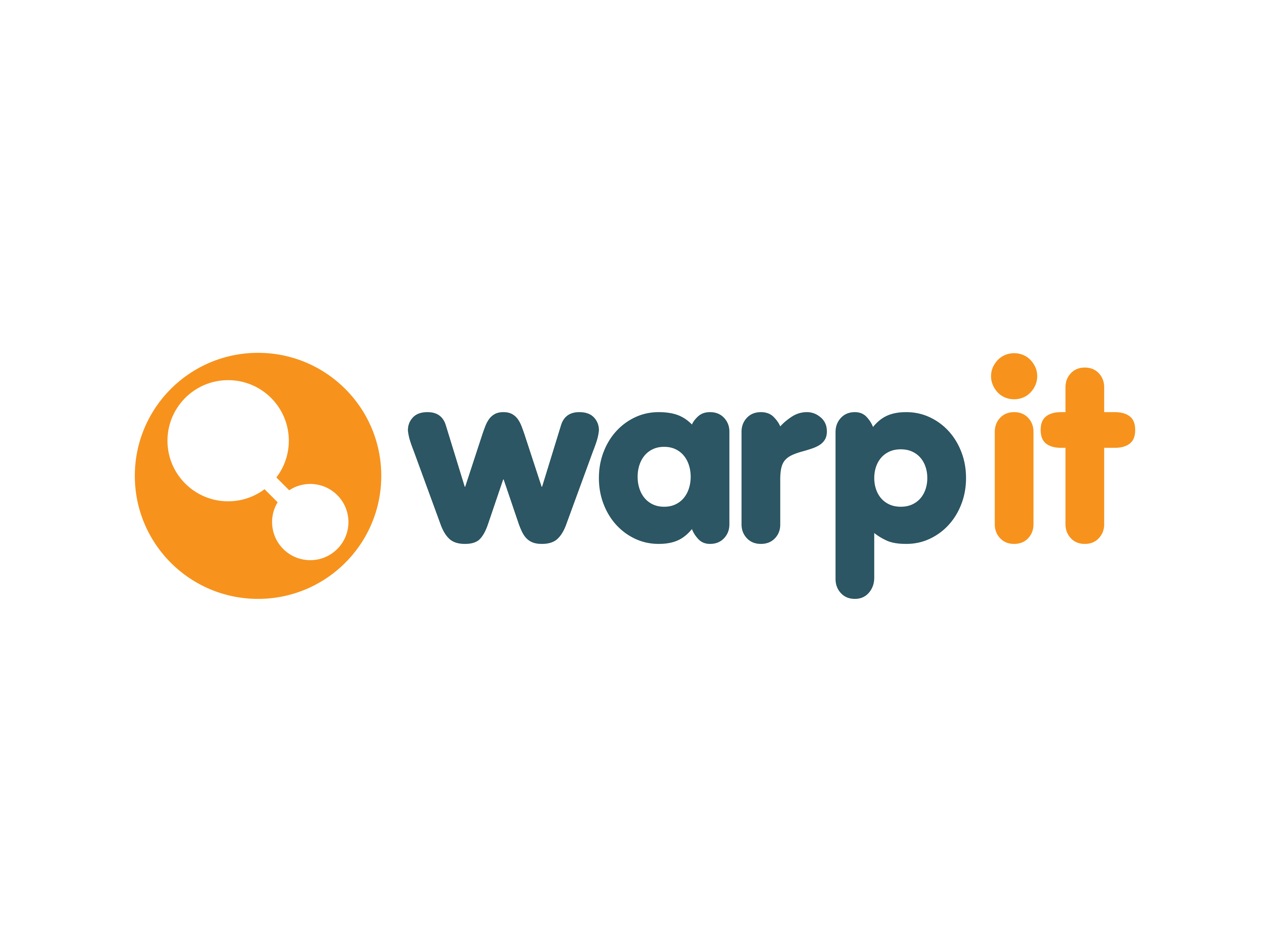 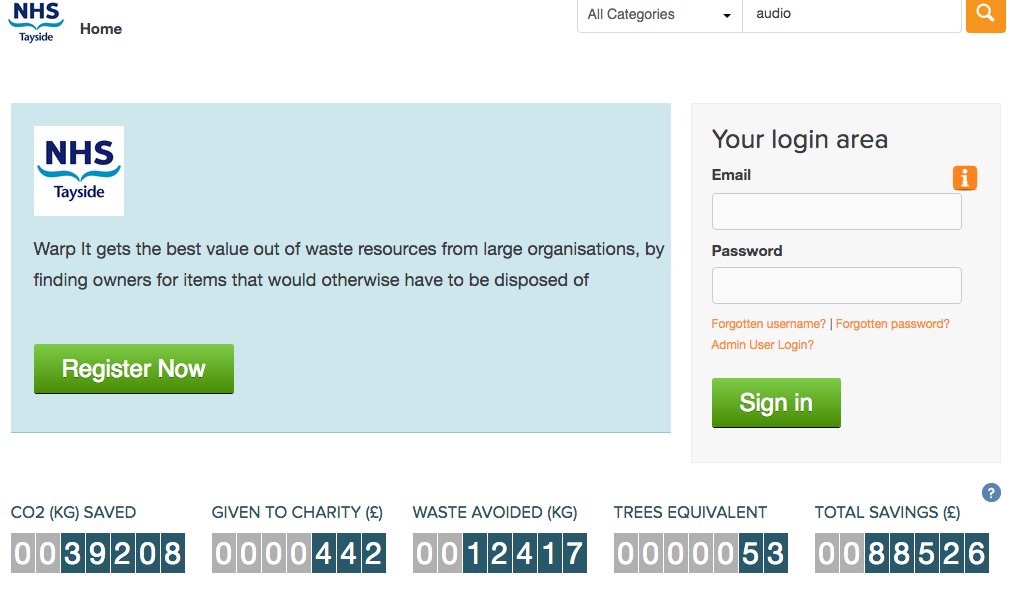 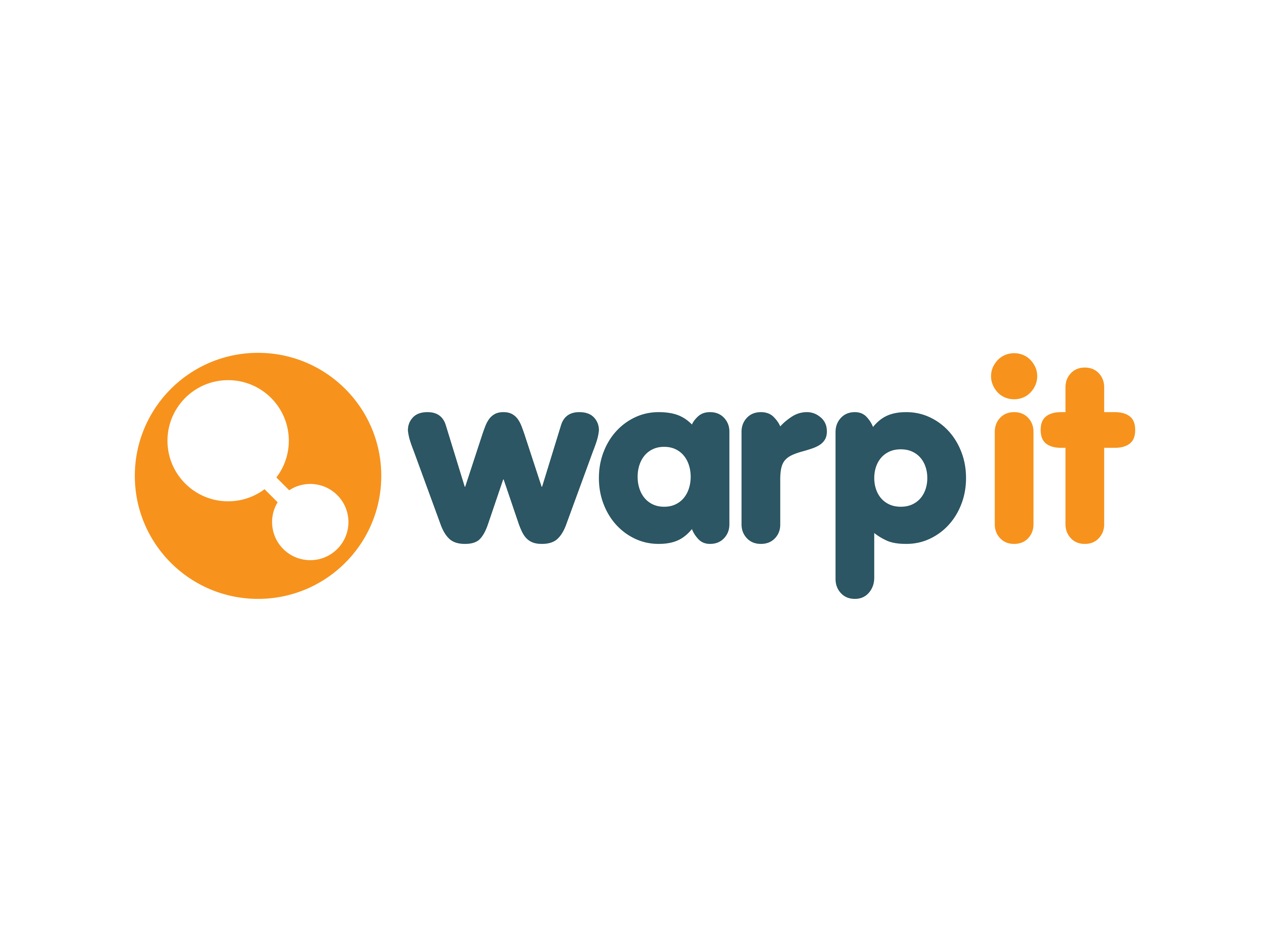 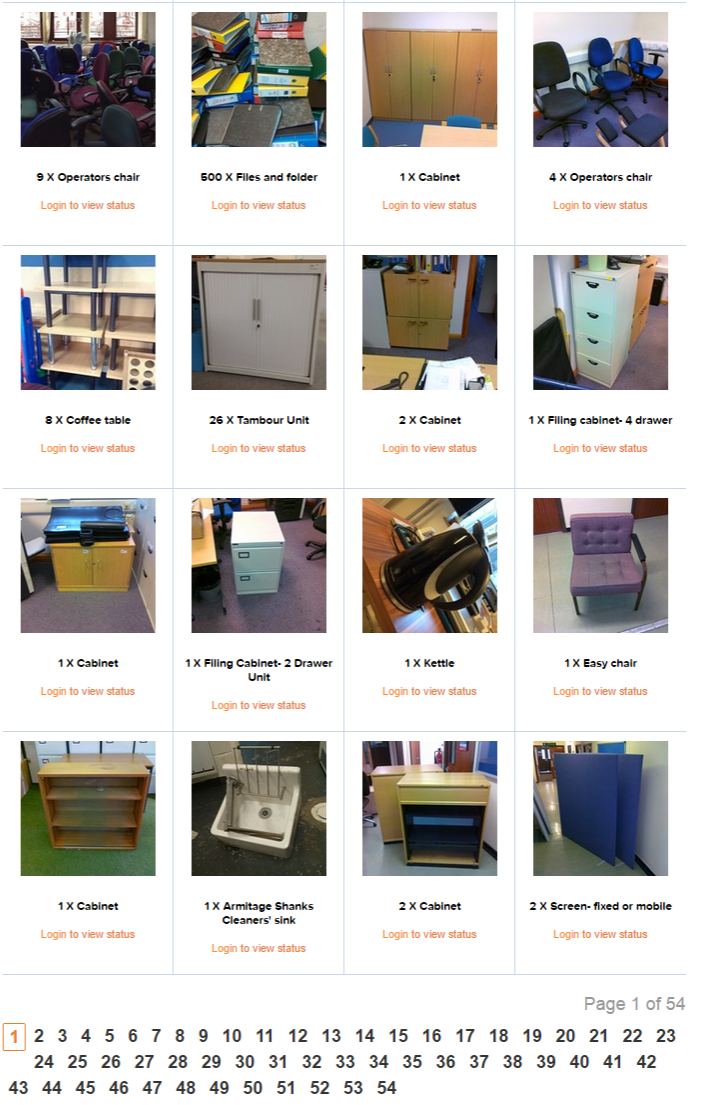 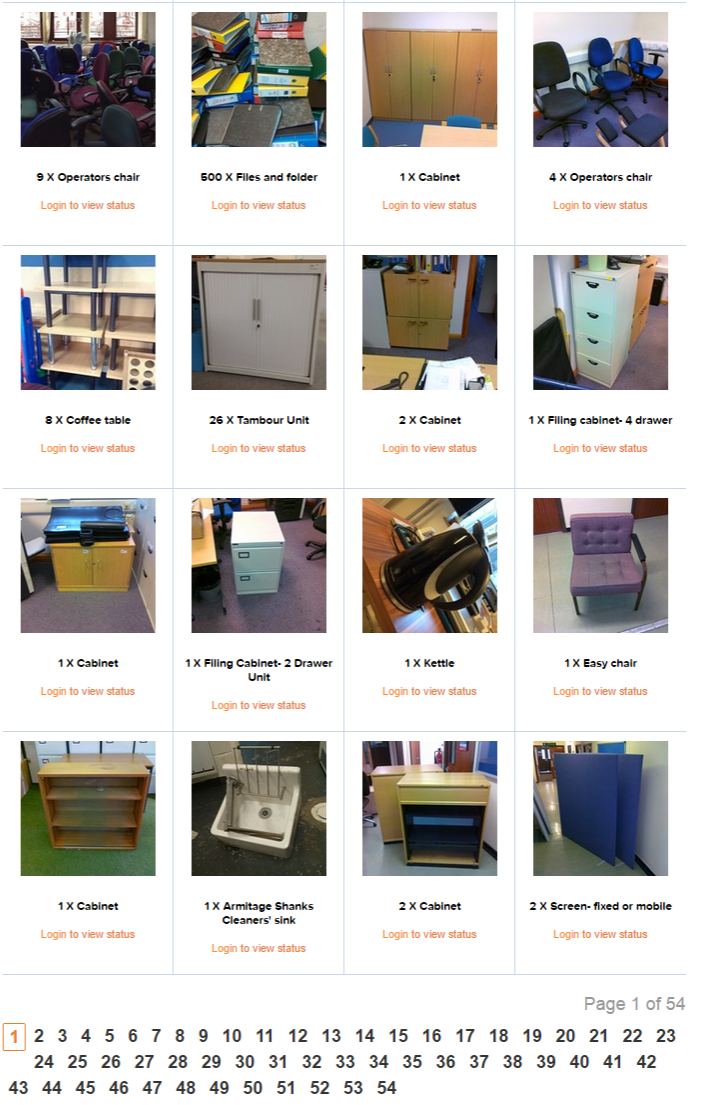 One place on line. Reduces emailsReduces visitsSaves timeImproves safetyIncreased participation
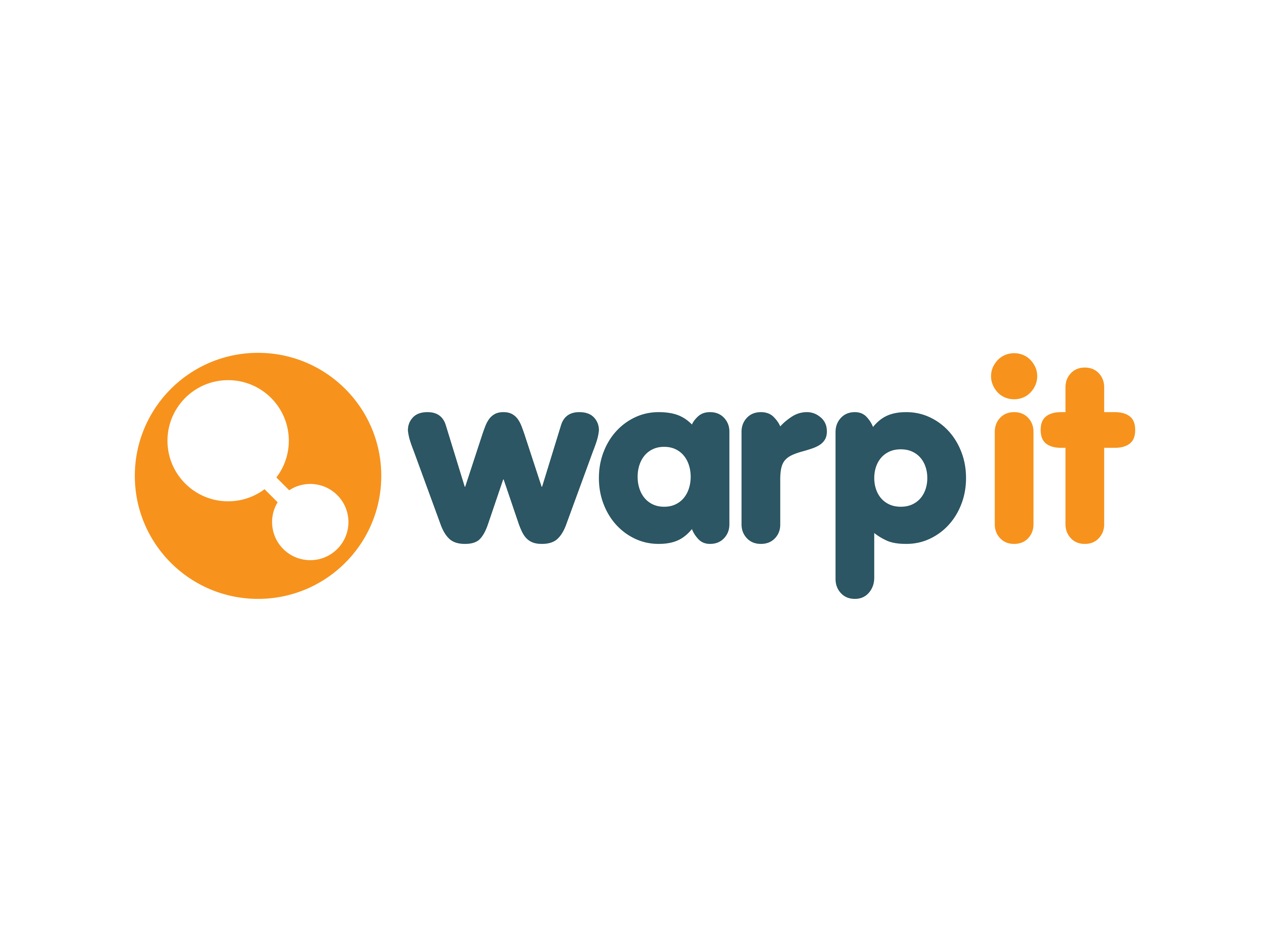 System tracks trades. Saves time.Easy Management.Audit trail.
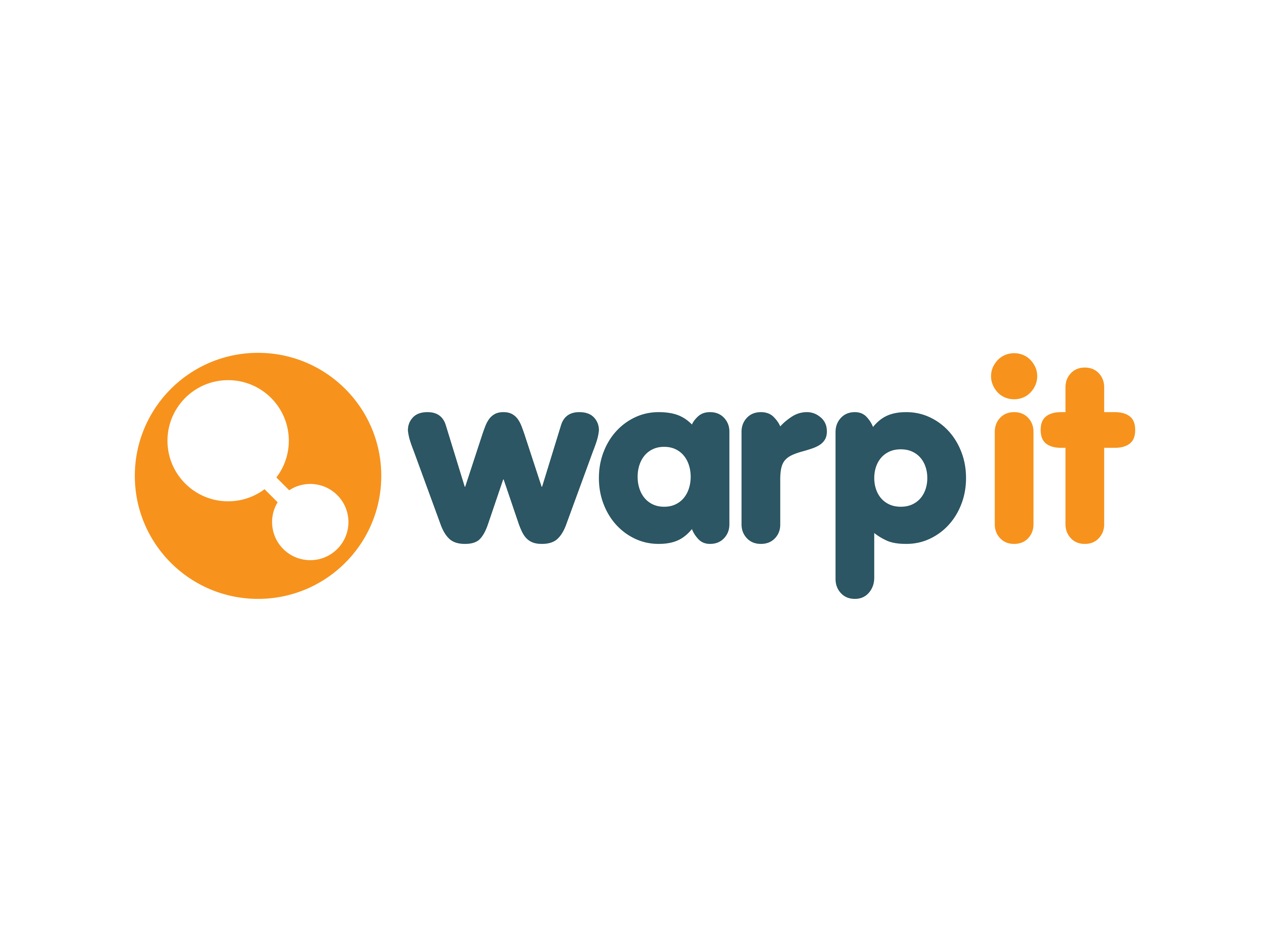 Safety Checks Diverse range of equipment- increase participation. Maximises reuse.
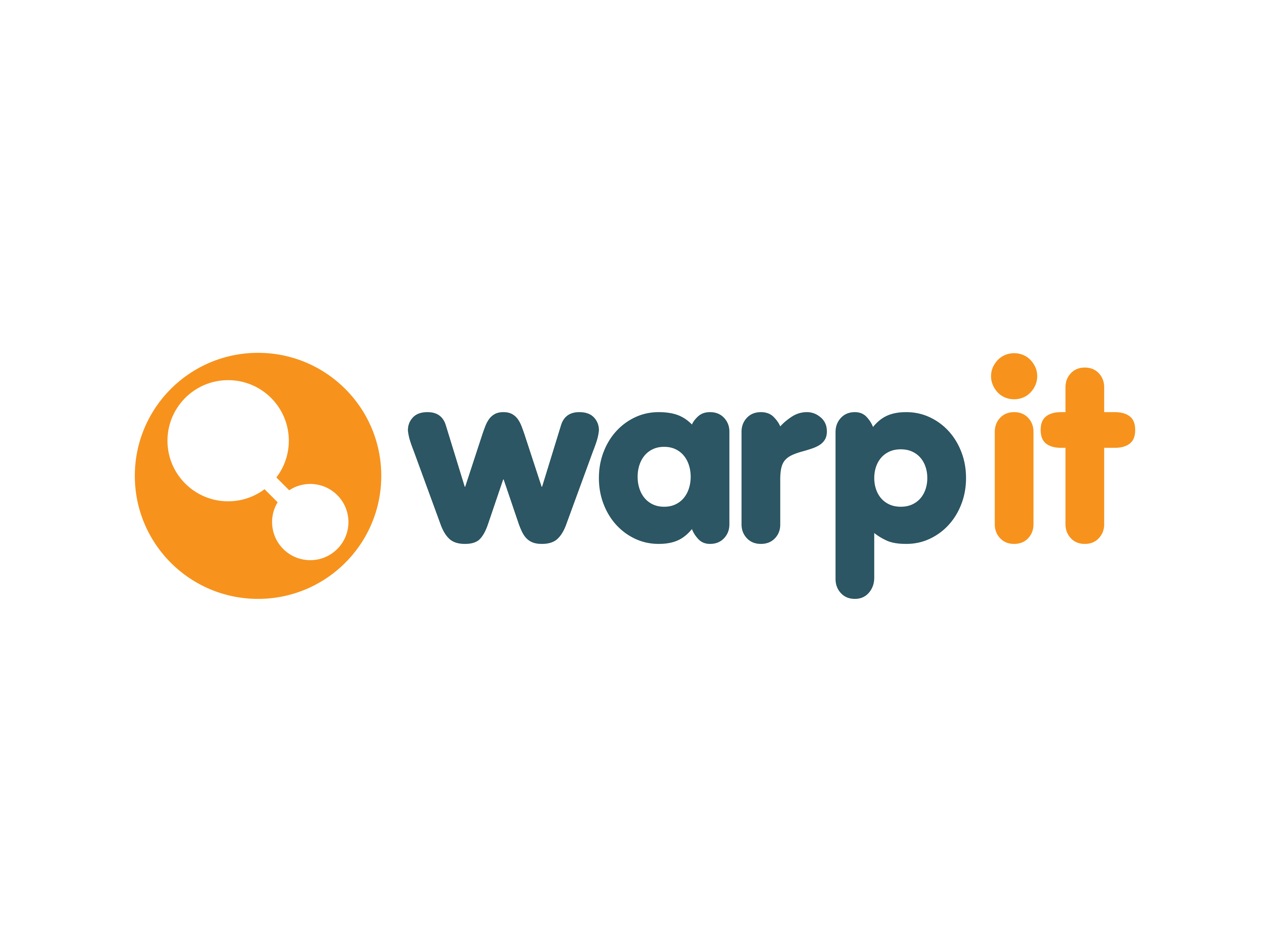 WishlistsDirect transfer- no double handling
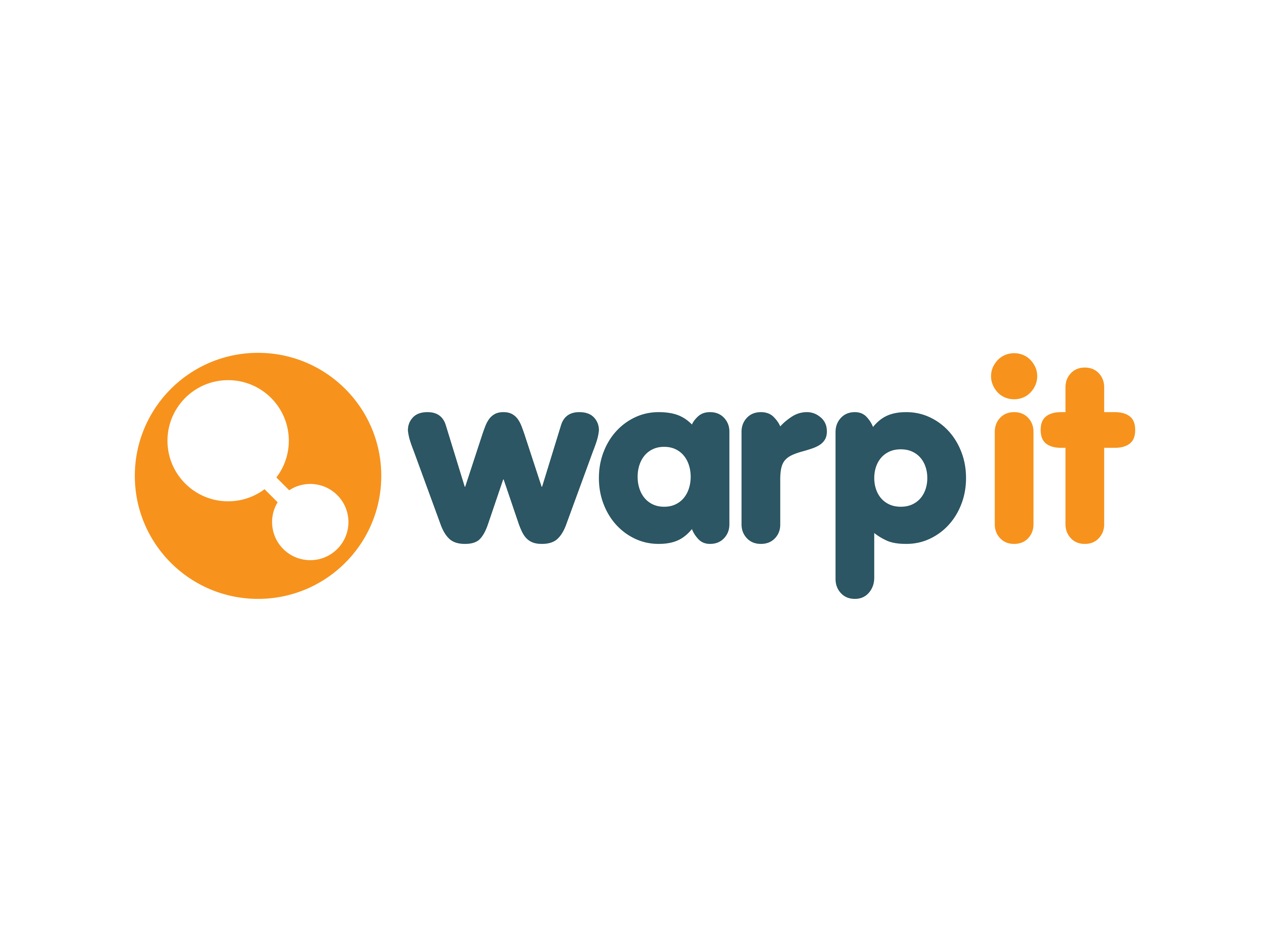 WatchlistsPlan building moves. Direct transfer.
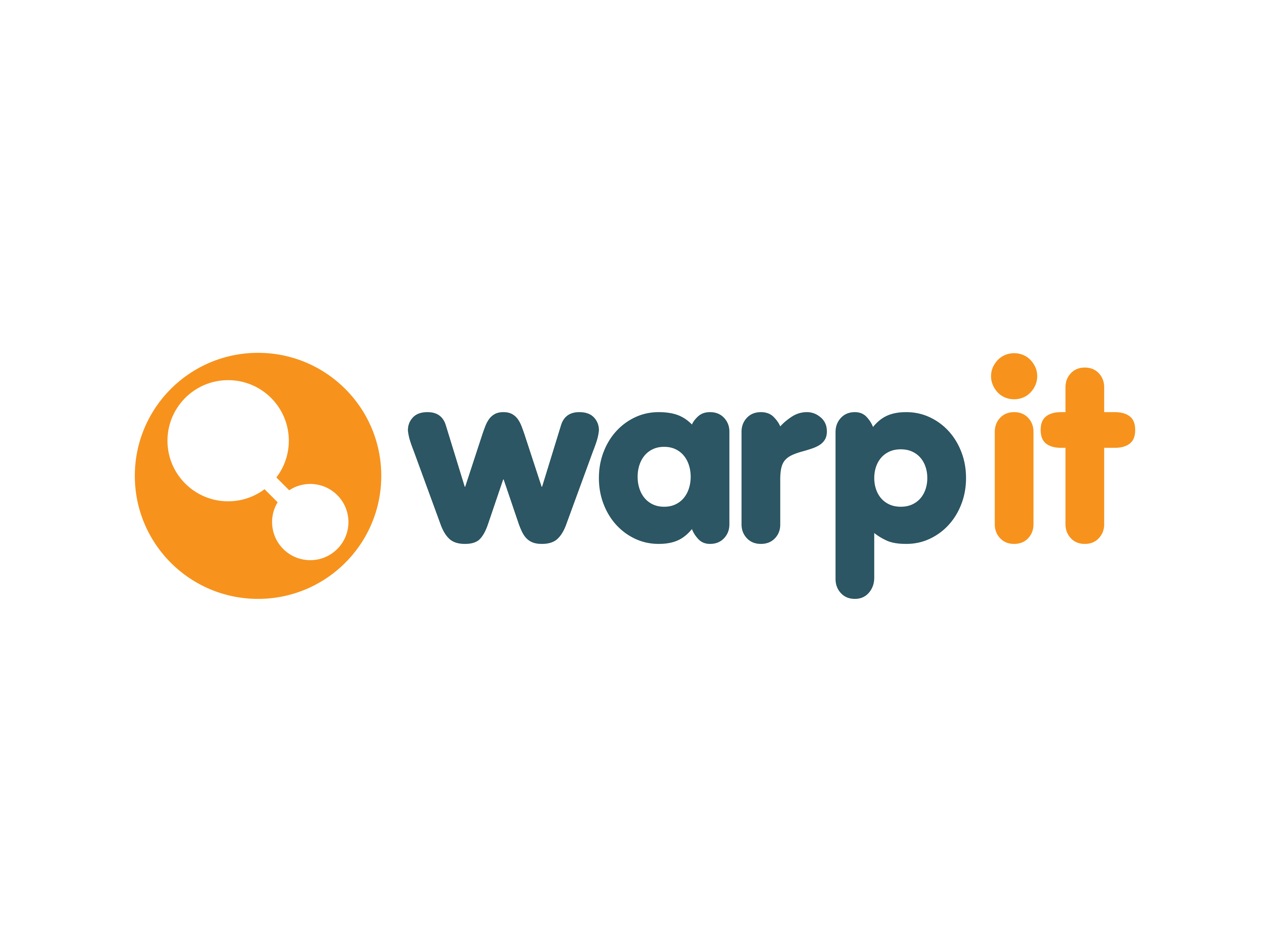 Win win win
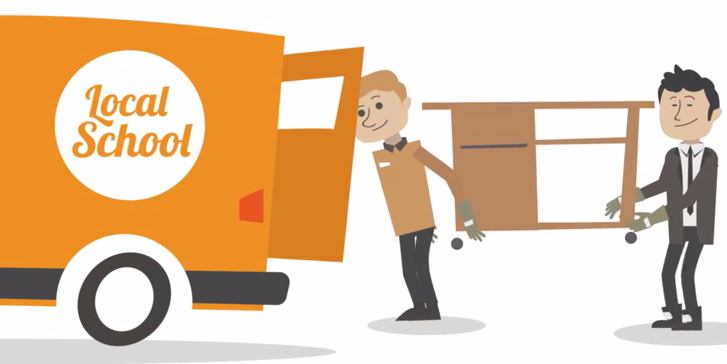 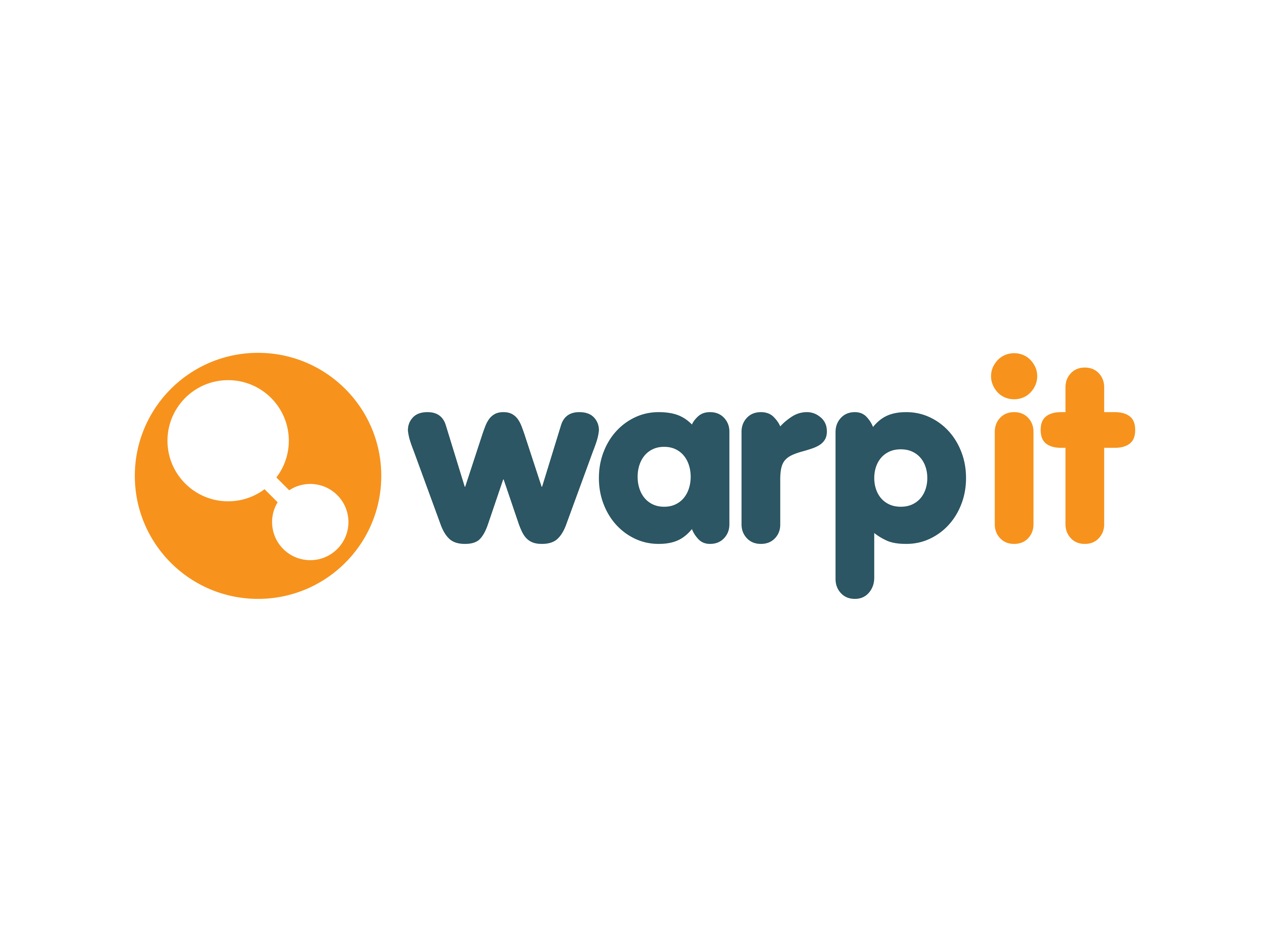 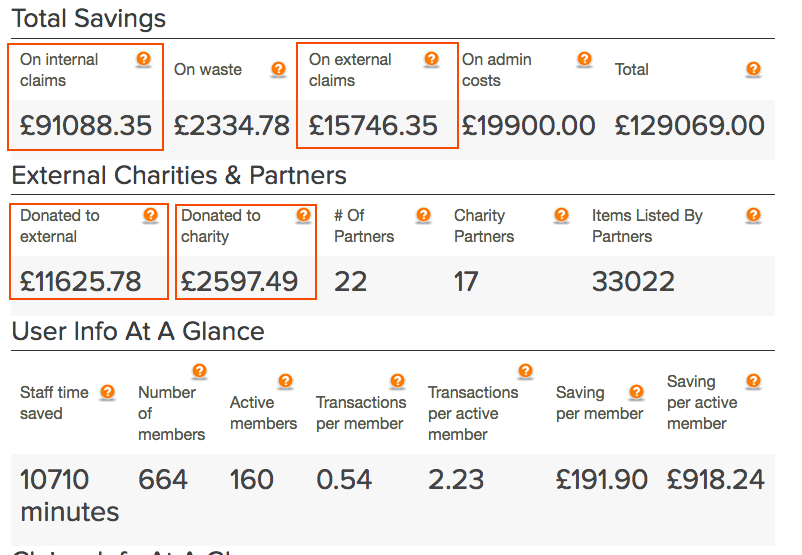 Demonstrate savings. Metrics from NHS Tayside
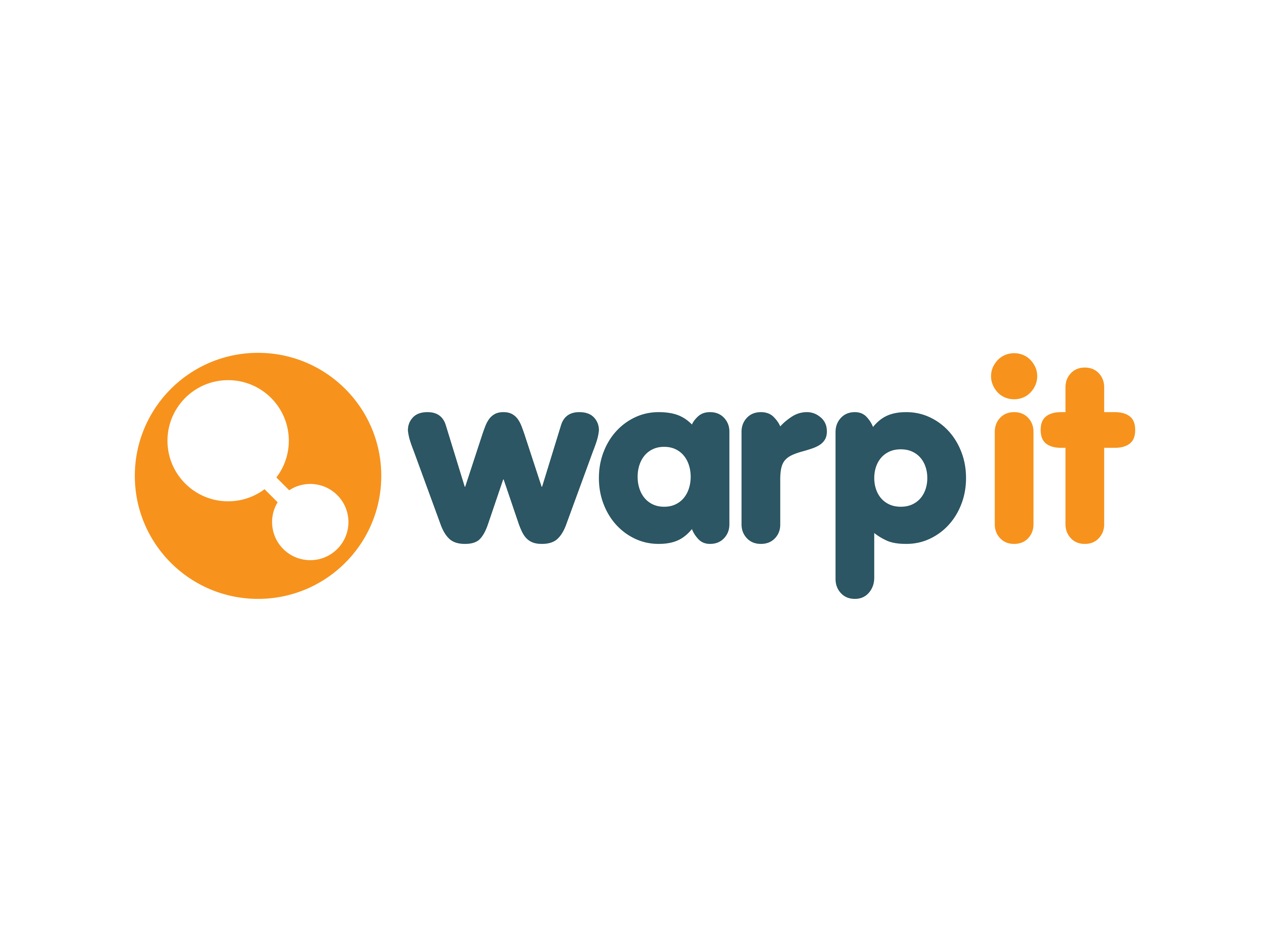 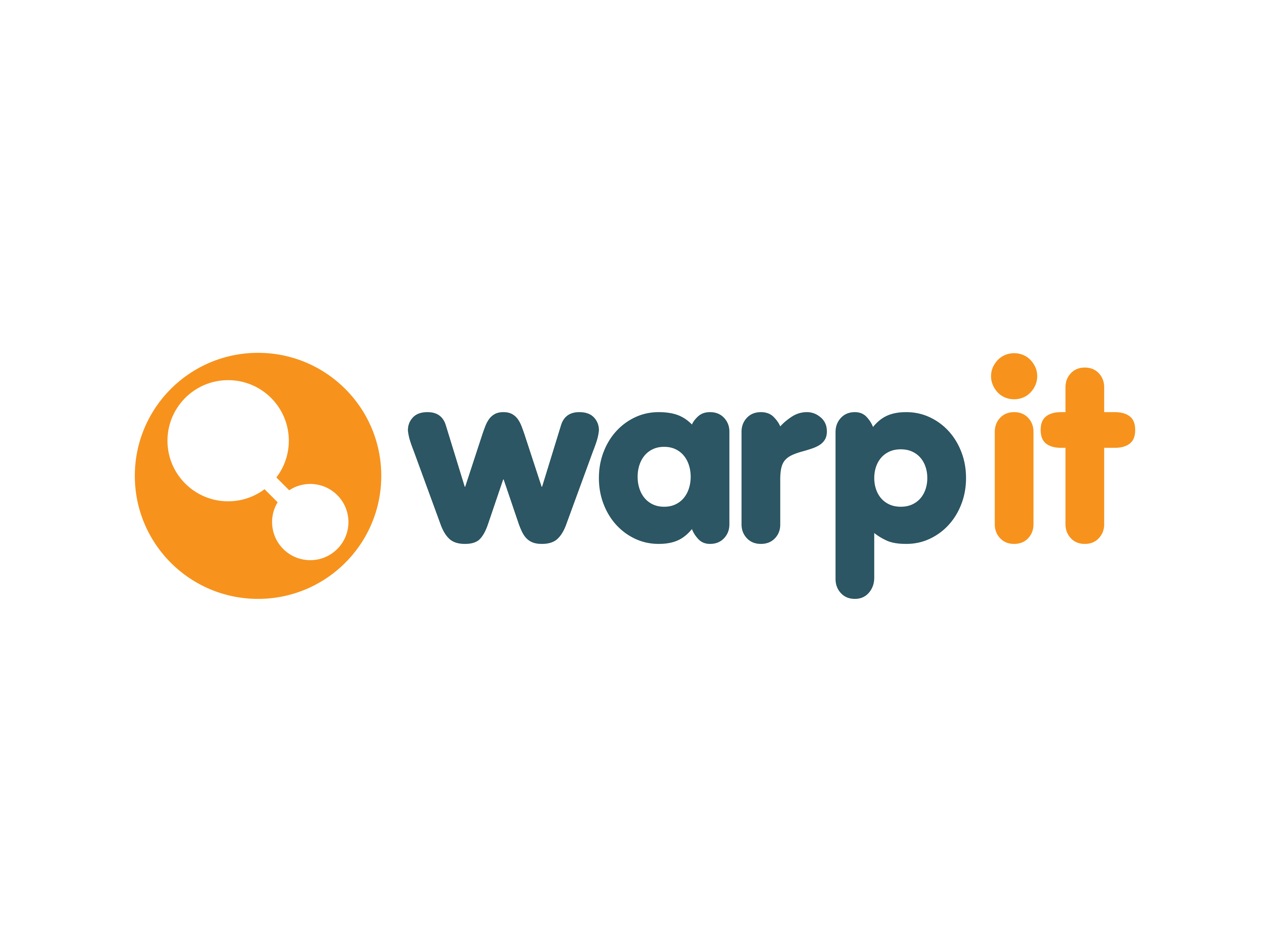 Stationery Amnesty10 point plan
Daniel O’Connor
Daniel@GetWarpIt.com
Warp It Reuse Network